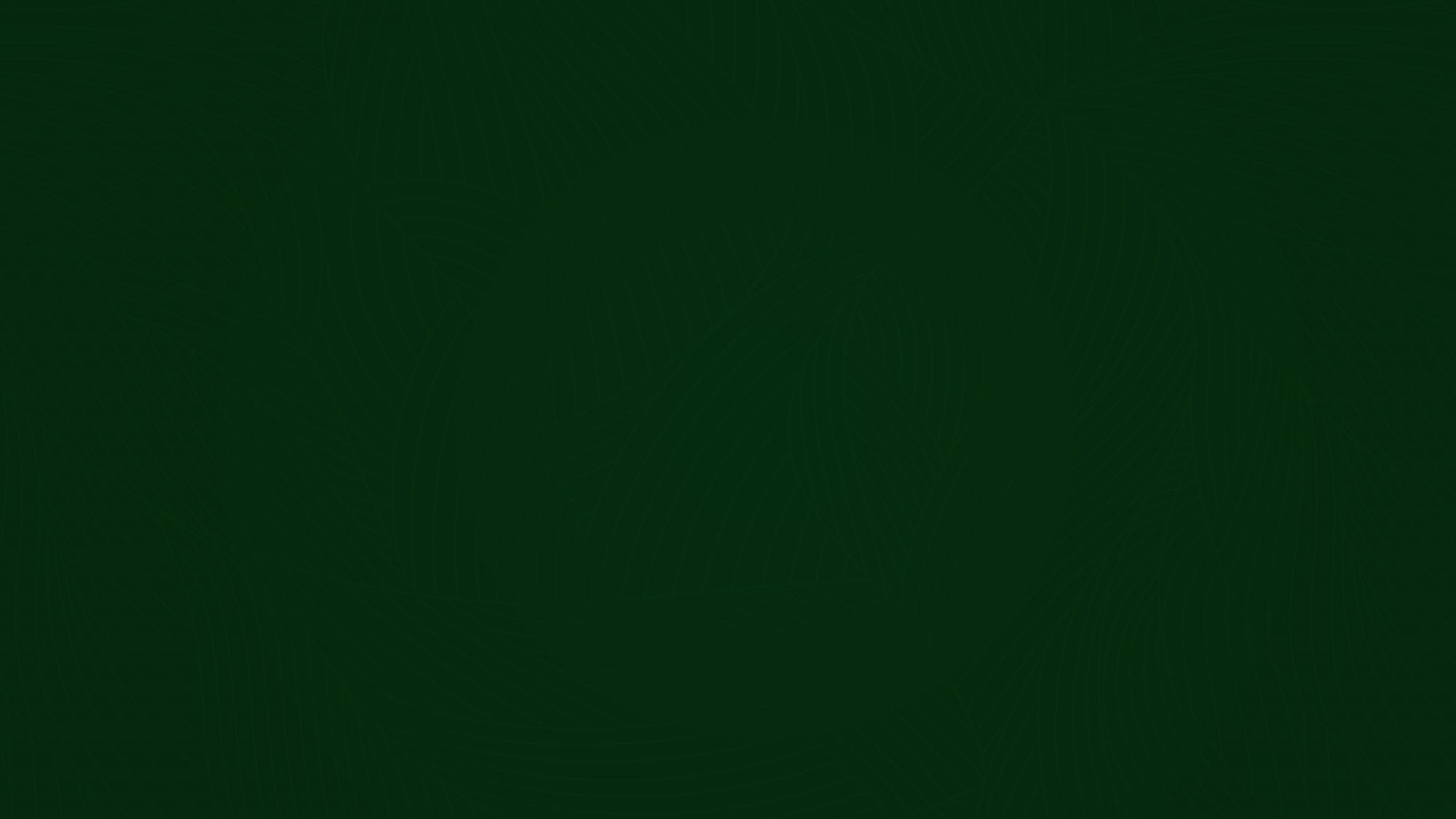 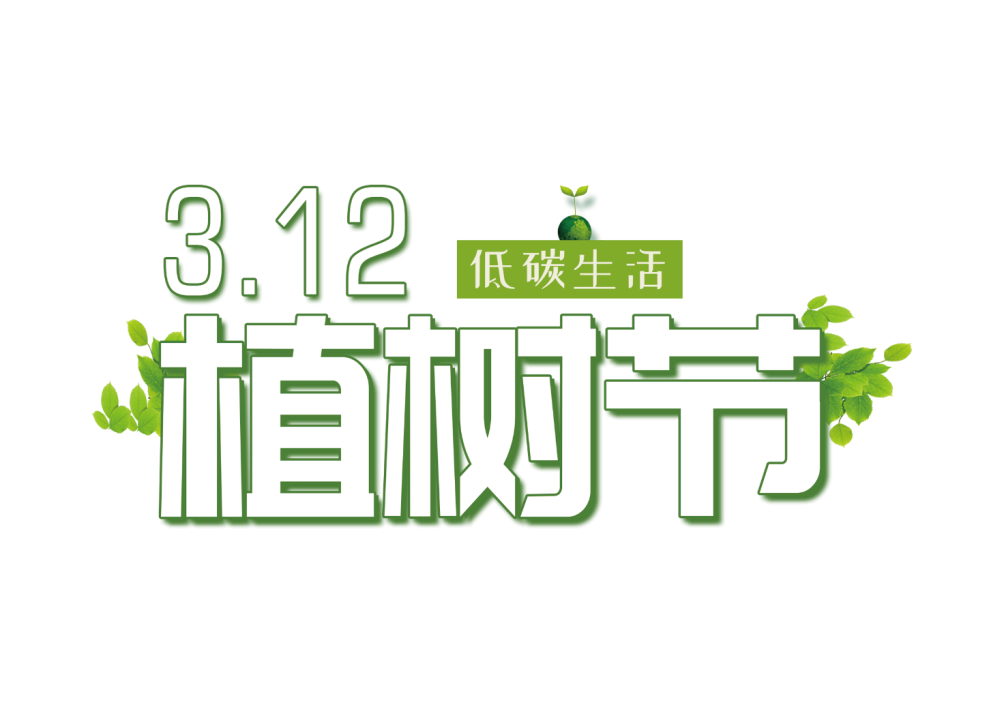 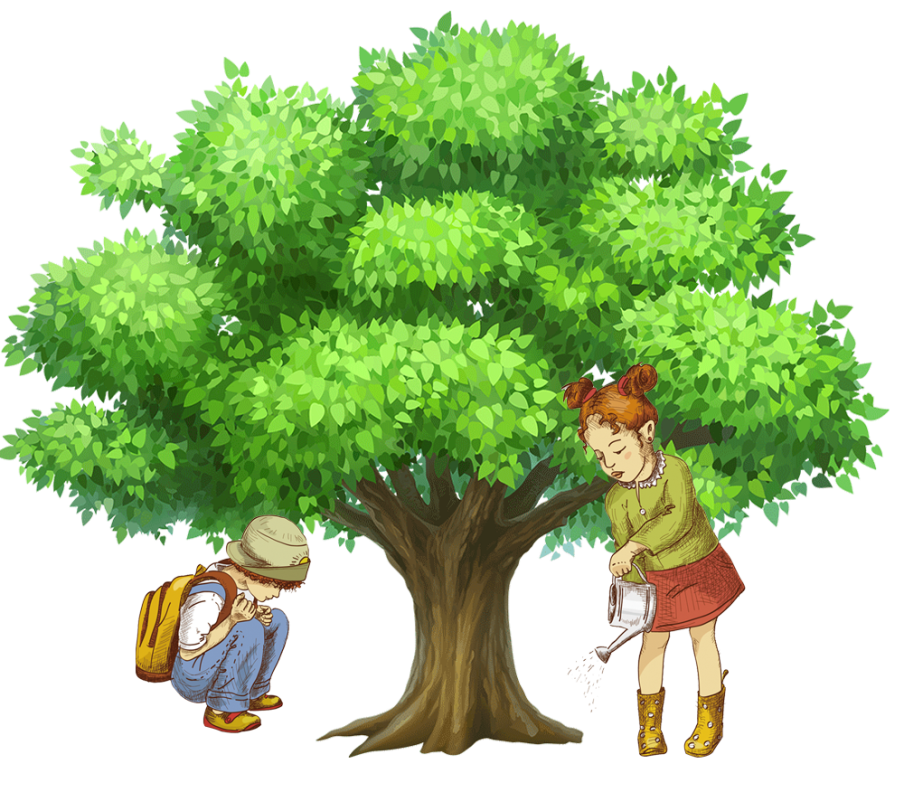 ZHISHUJIE
3
号
月
12
植树节珍爱绿色
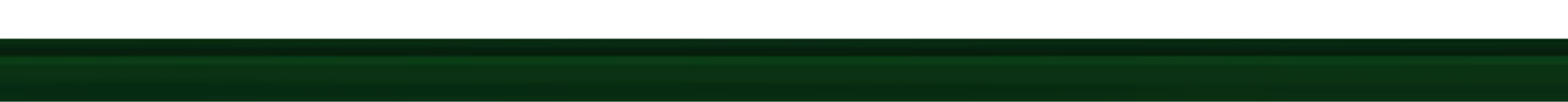 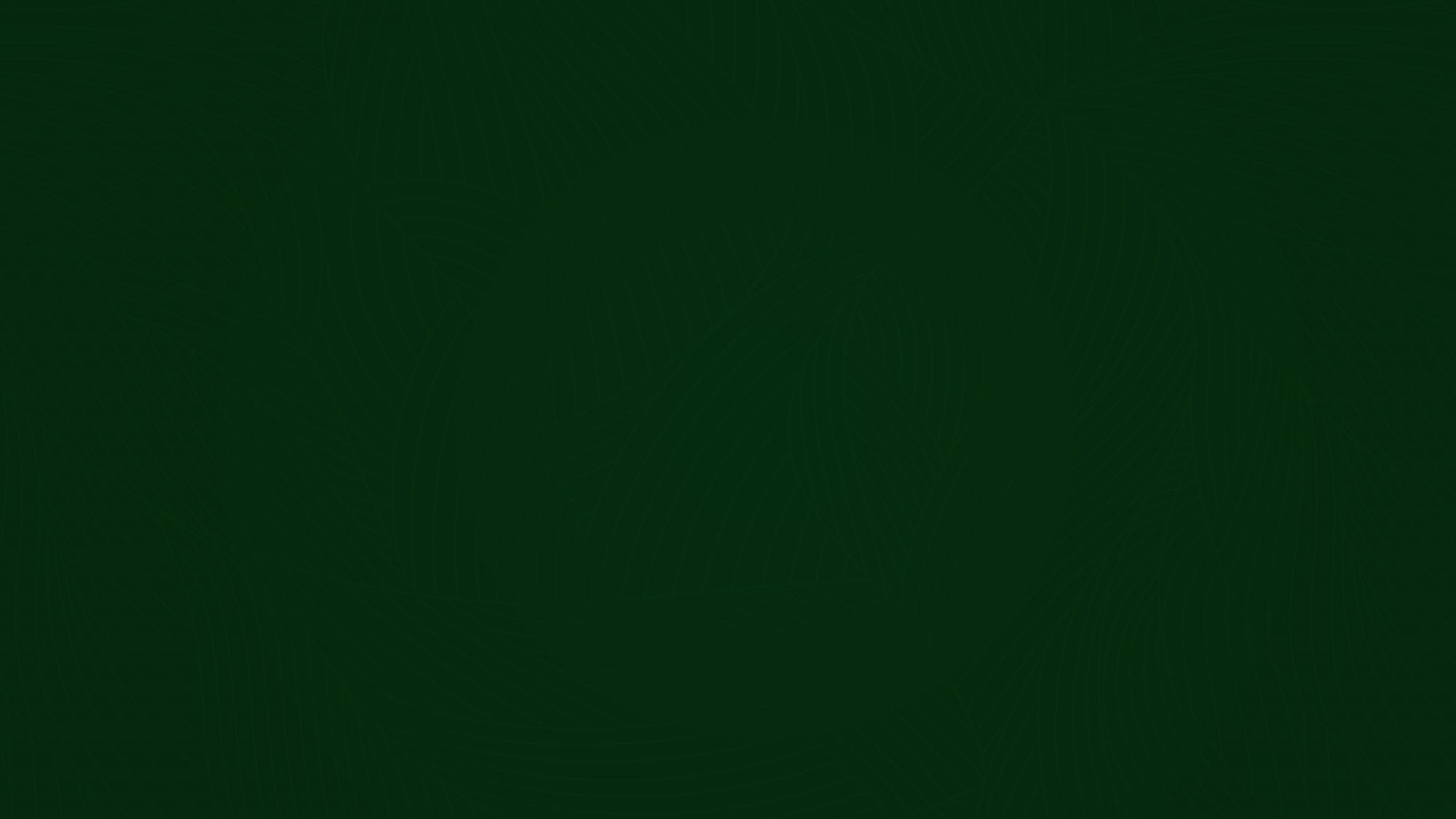 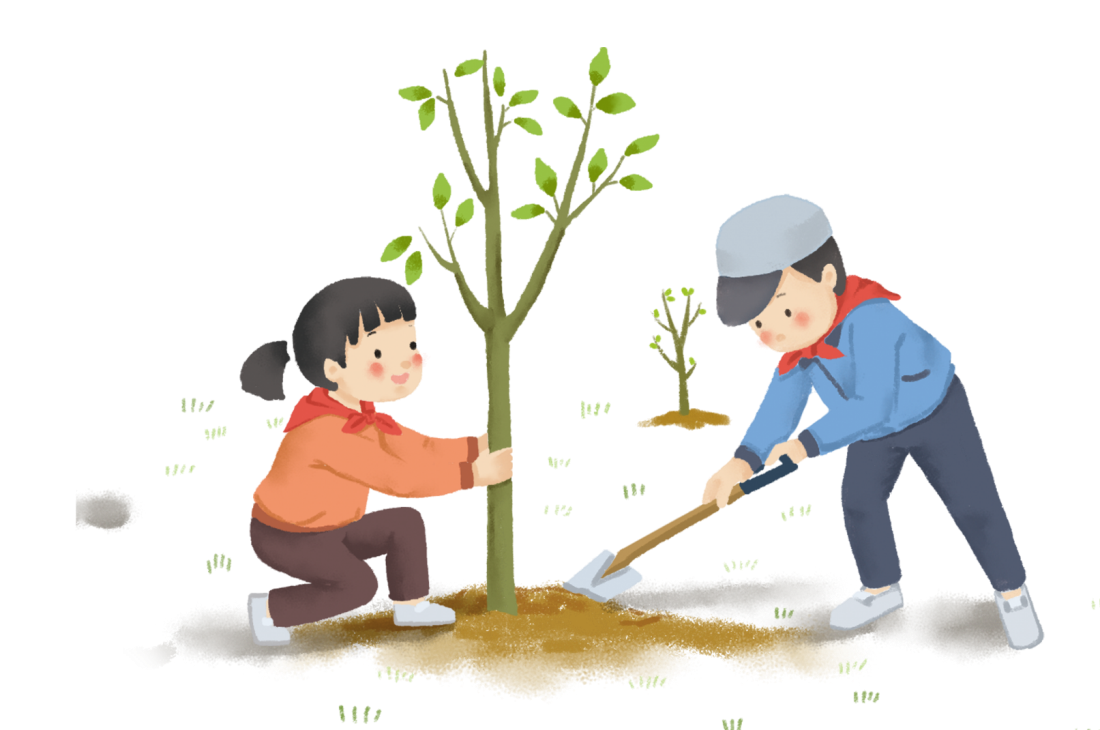 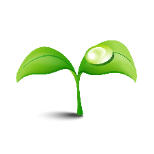 01.节日起源
CONTENTS
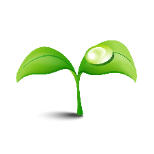 02.生态价值
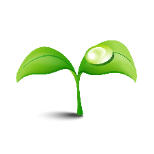 03.节日成效
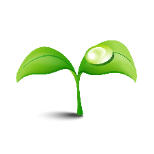 04.国外植树节
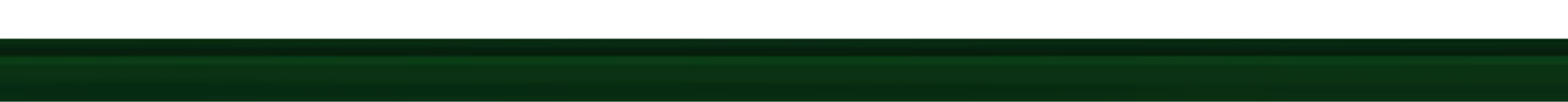 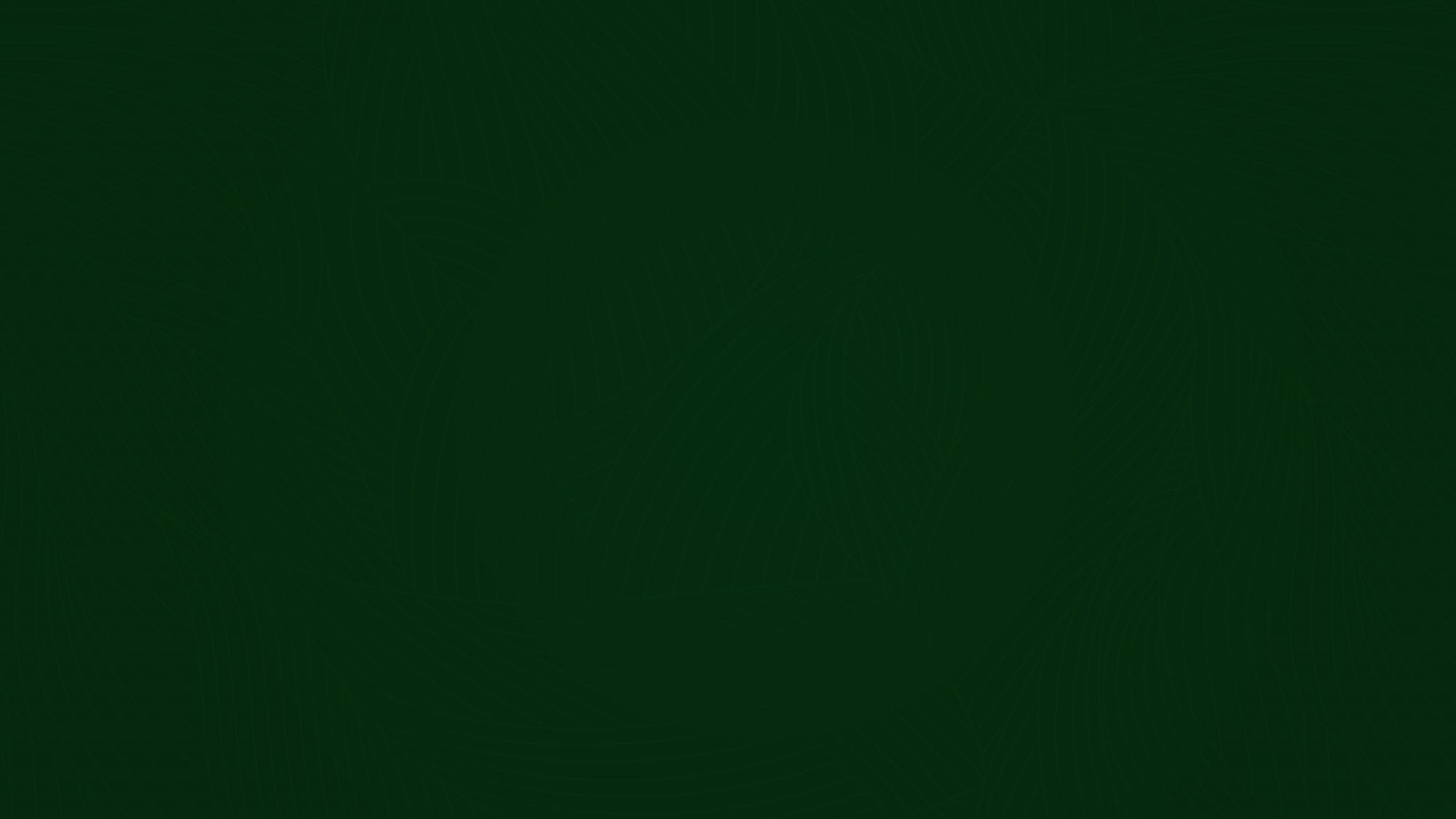 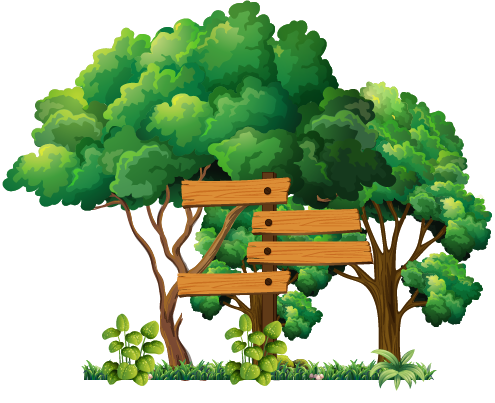 ZHISHUJIE
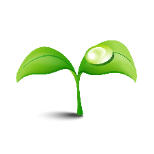 01
节日起源
单击此处添加文本，并调整颜色以及大小。
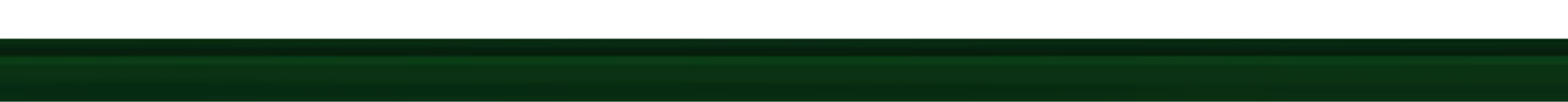 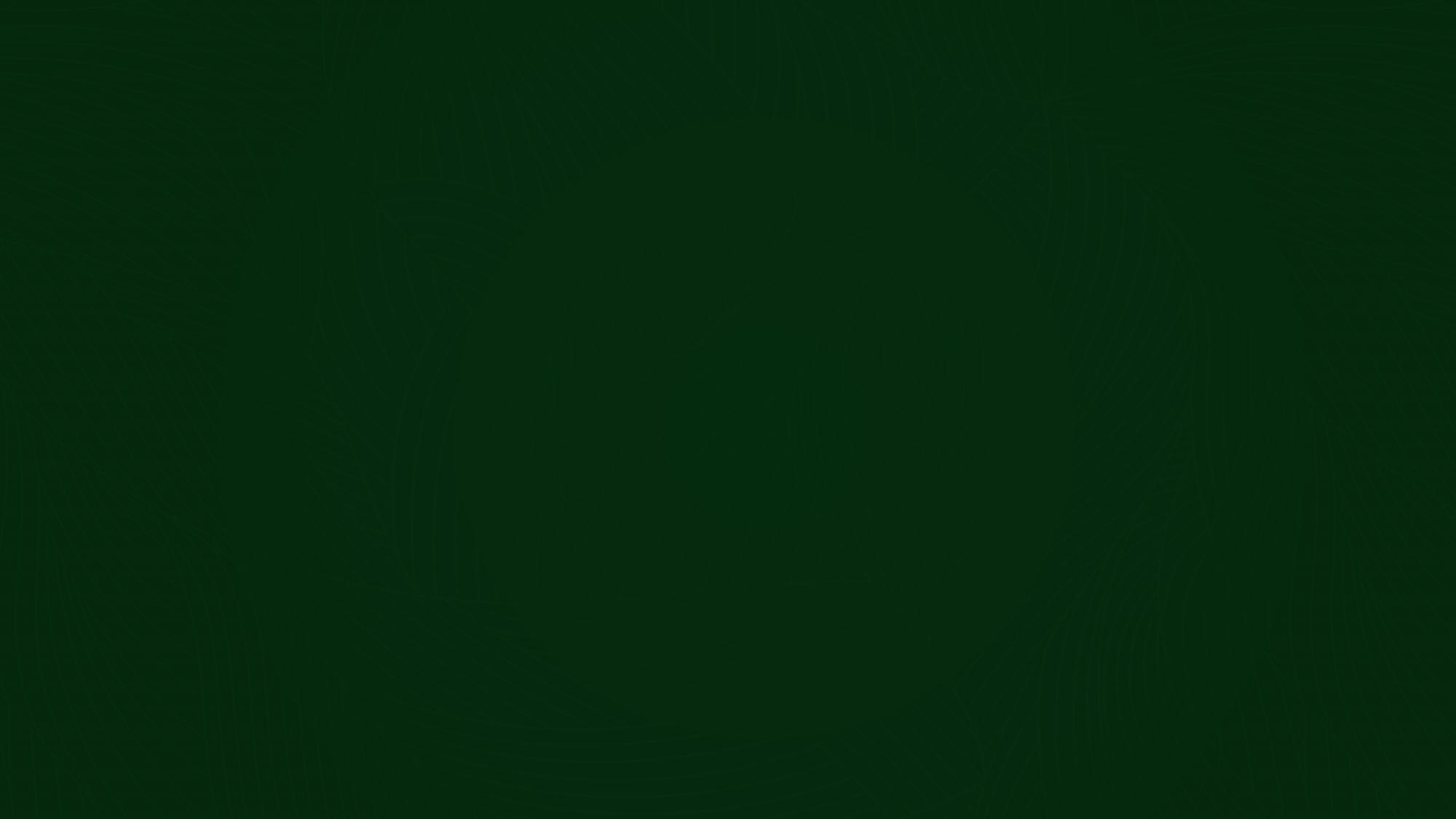 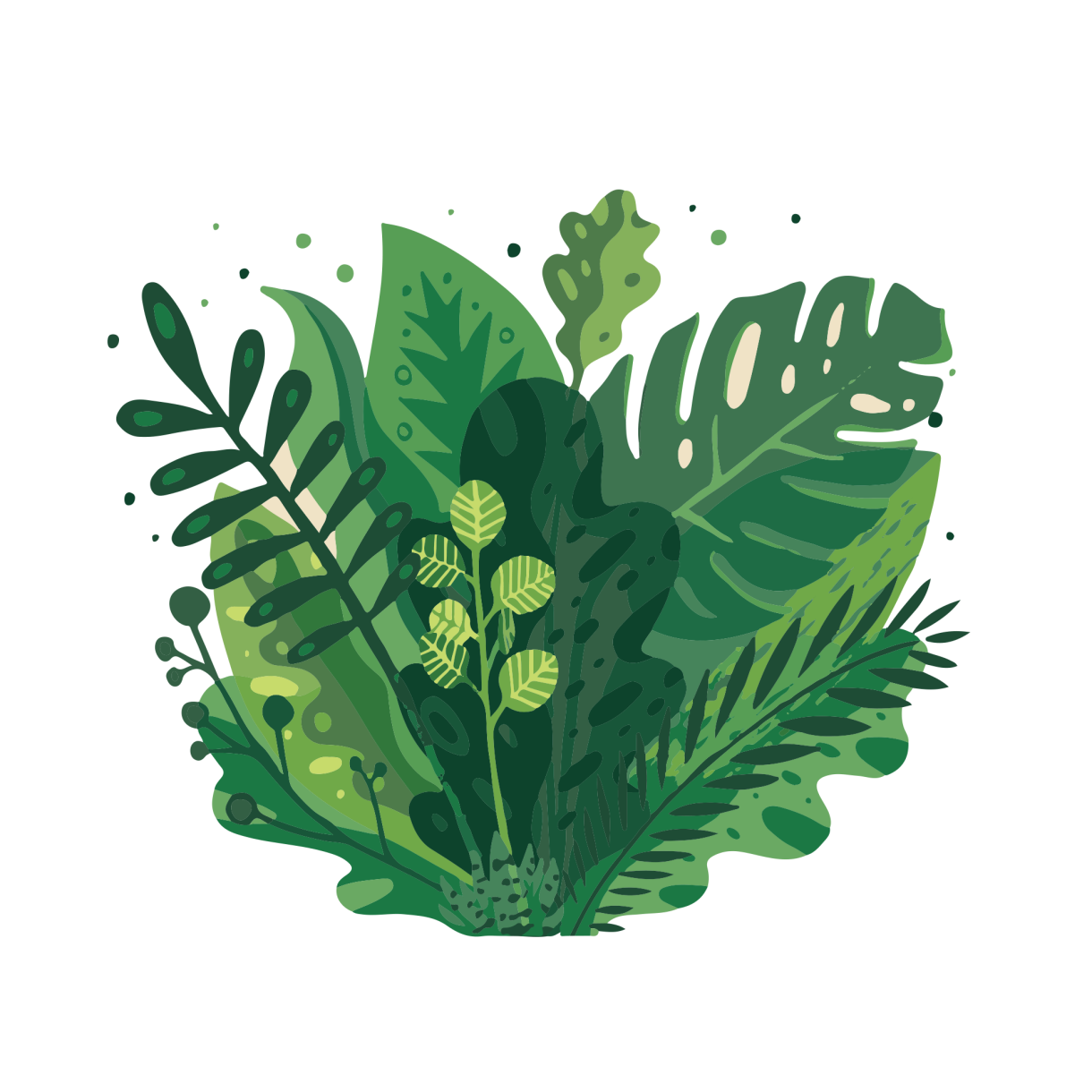 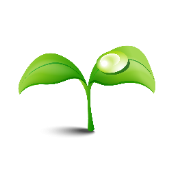 01.节日起源
单击添加文本
1
单击此处添加文本，并调整颜色以及大小。
单击添加文本
2
单击此处添加文本，并调整颜色以及大小。
单击添加文本
3
单击此处添加文本，并调整颜色以及大小。
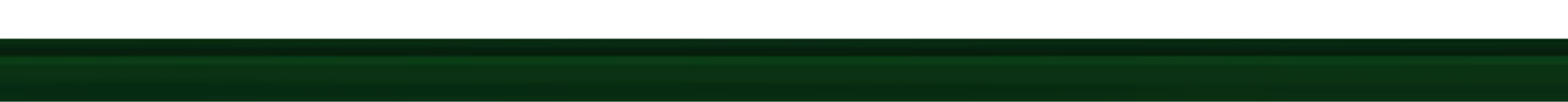 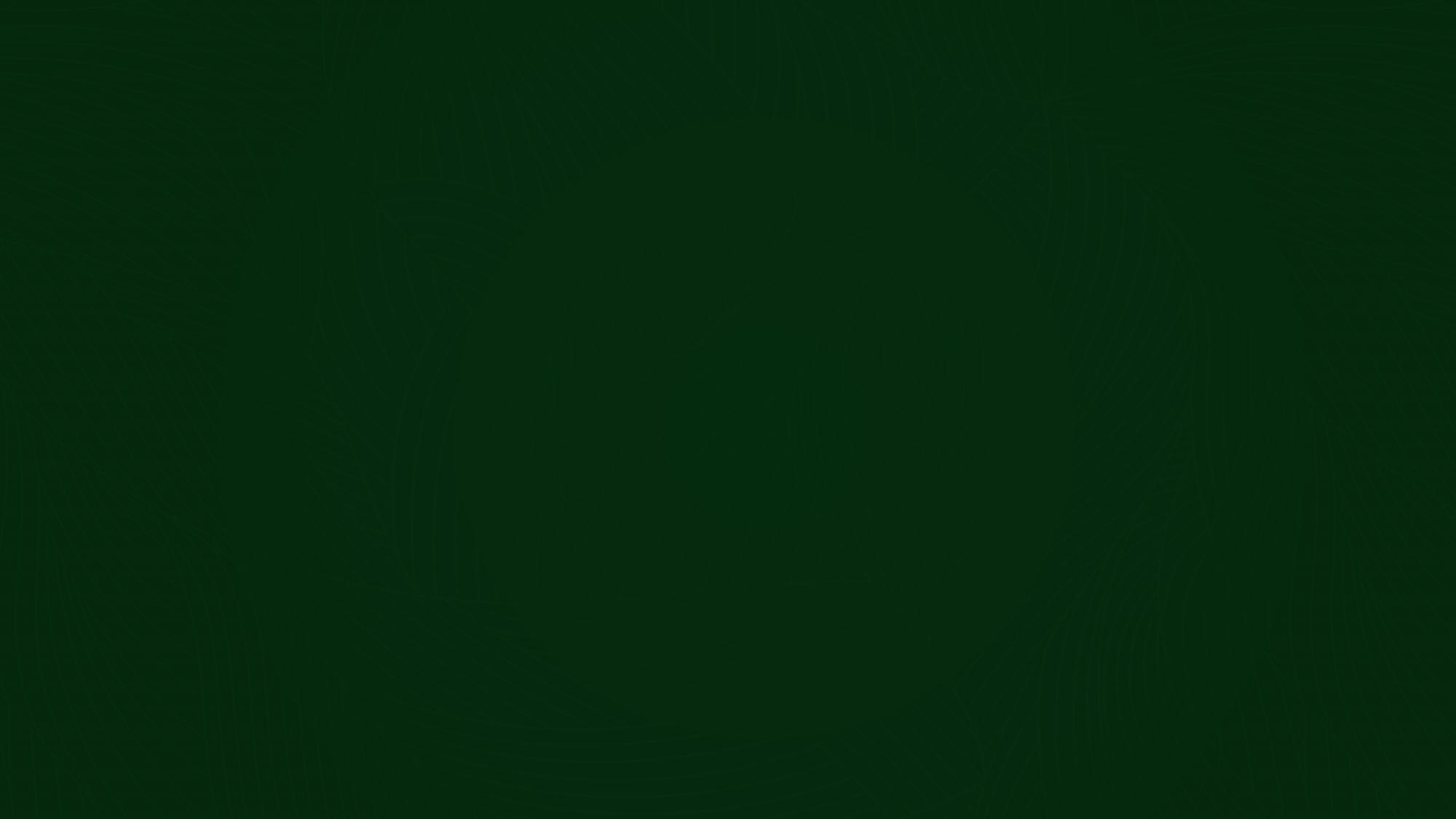 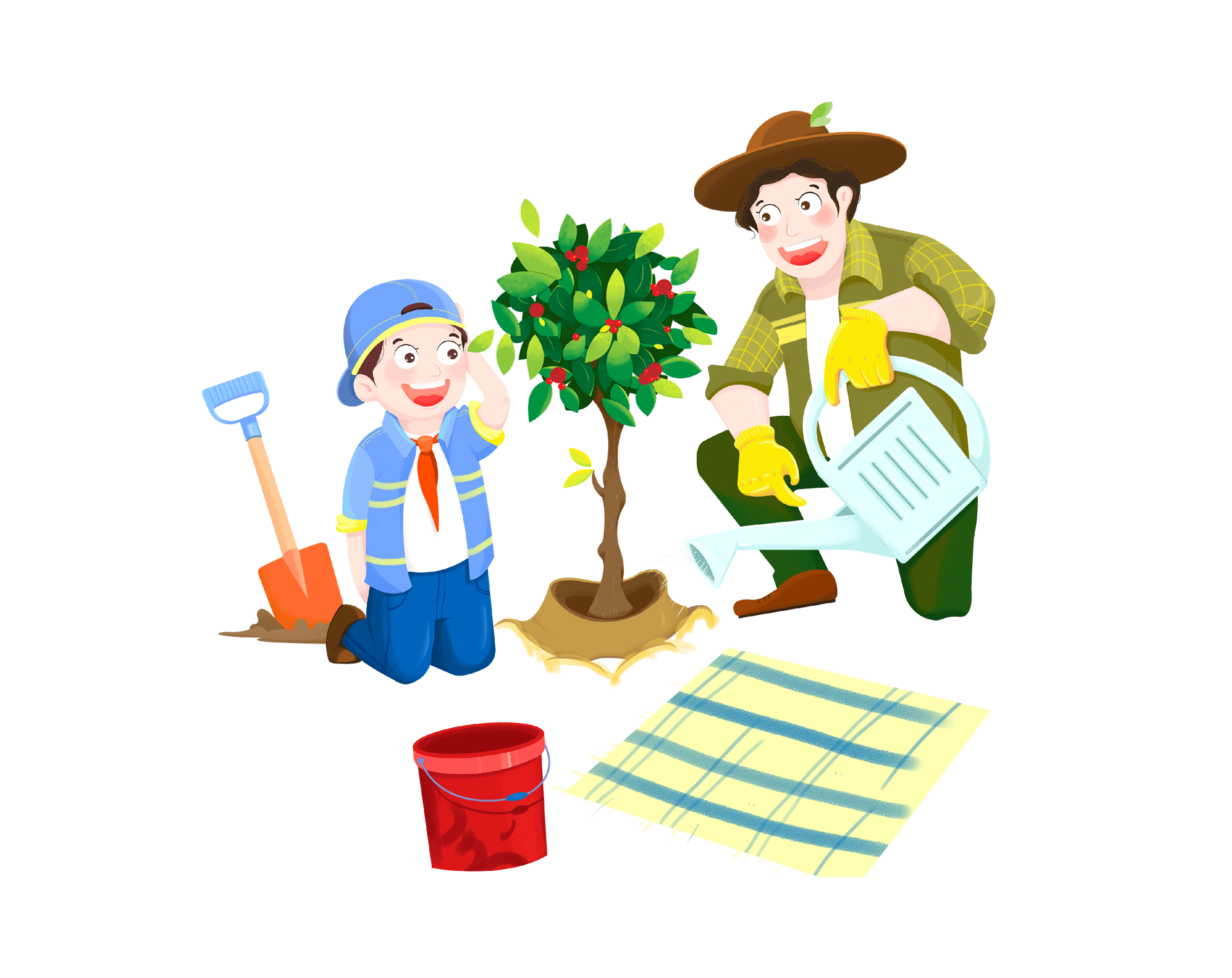 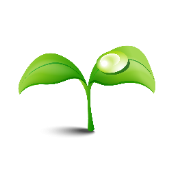 01.节日起源
1
2
3
单击添加文本
单击此处添加文本，并调整颜色以及大小。单击此处添加文本，并调整颜色以及大小。
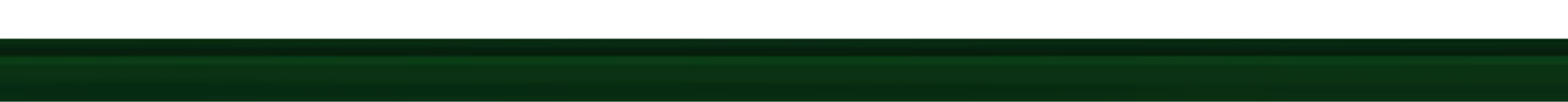 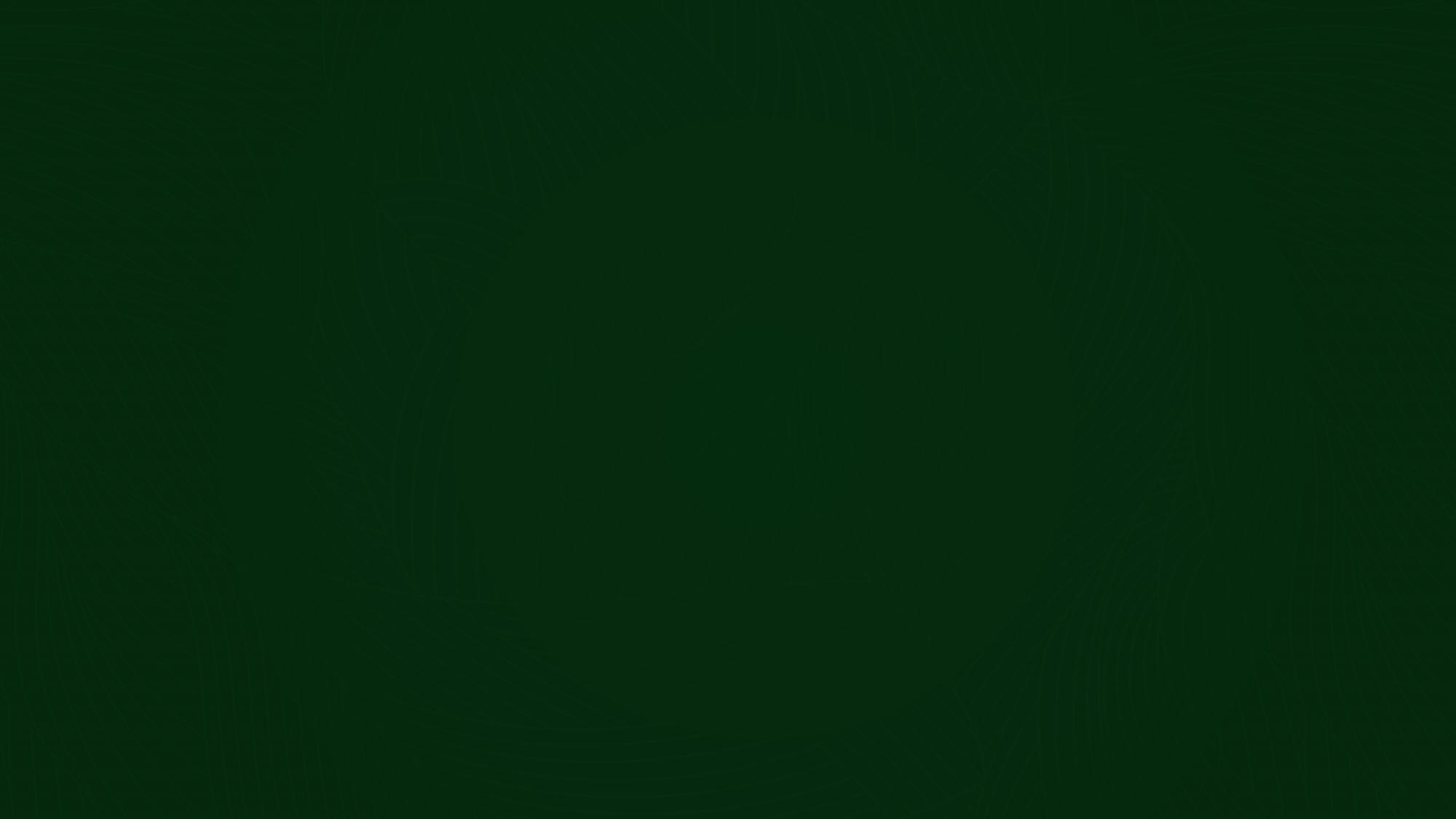 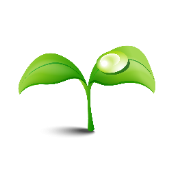 01.节日起源
I
II
III
IV
单击添加文本
单击添加文本
单击添加文本
单击添加文本
单击此处添加文本，并调整颜色以及大小。
单击此处添加文本，并调整颜色以及大小。
单击此处添加文本，并调整颜色以及大小。
单击此处添加文本，并调整颜色以及大小。
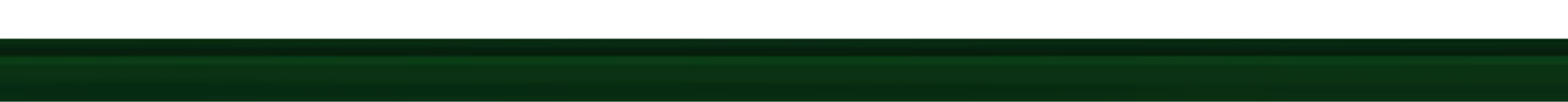 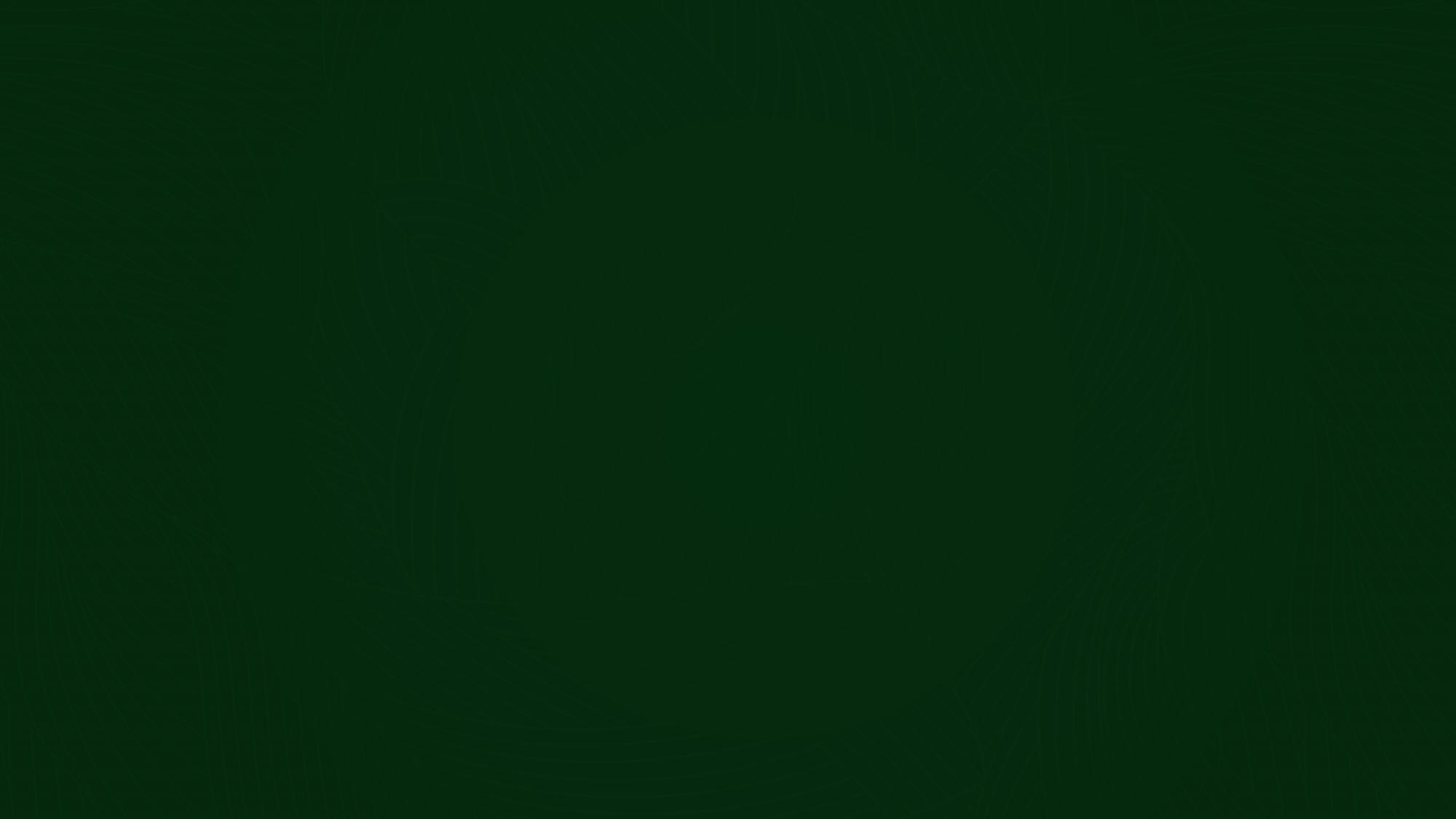 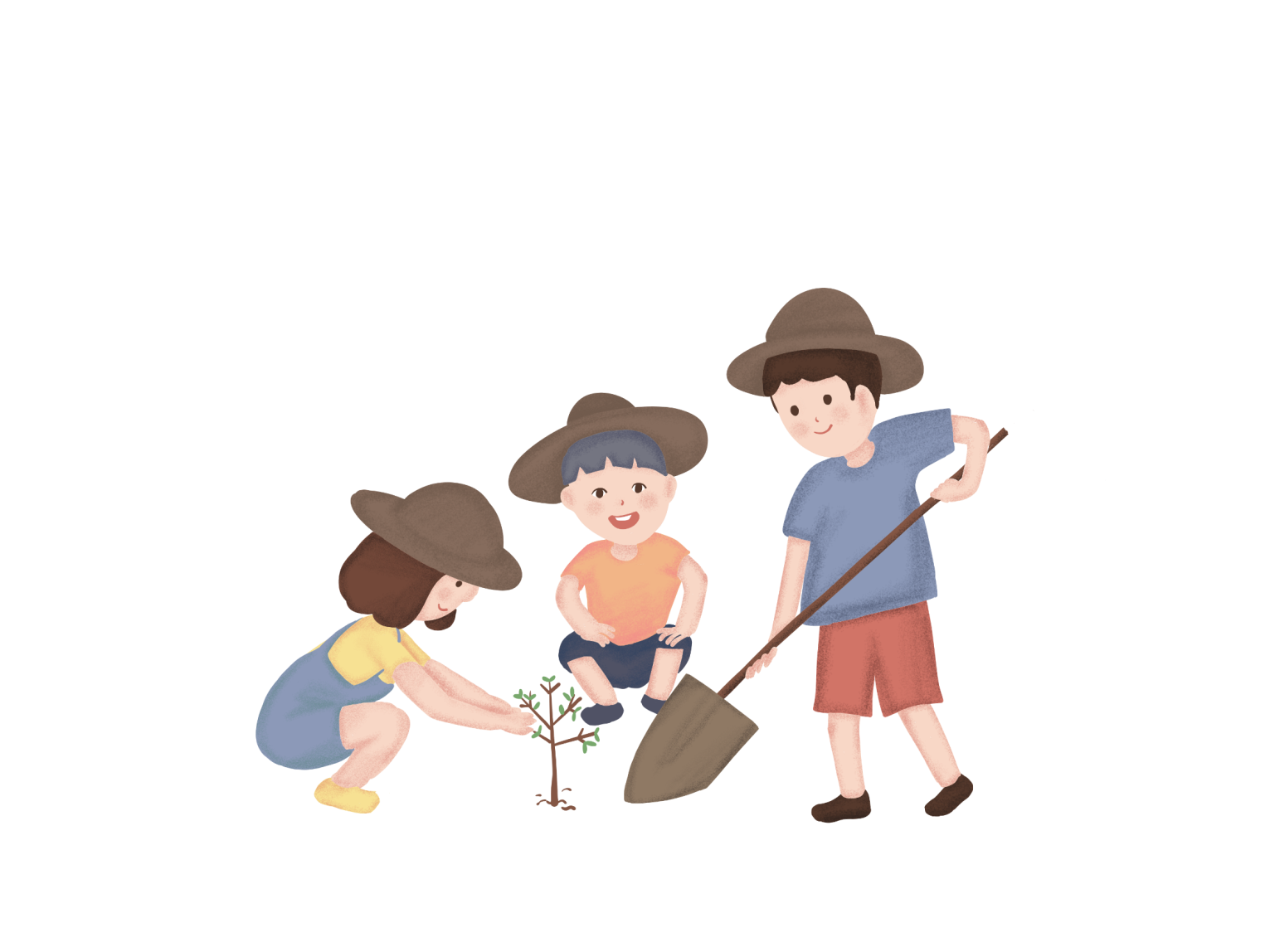 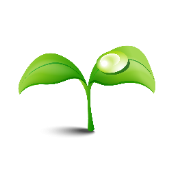 01.节日起源
单击此处添加文本，并调整颜色以及大小。单击此处添加文本
单击添加文本
单击添加文本
单击添加文本
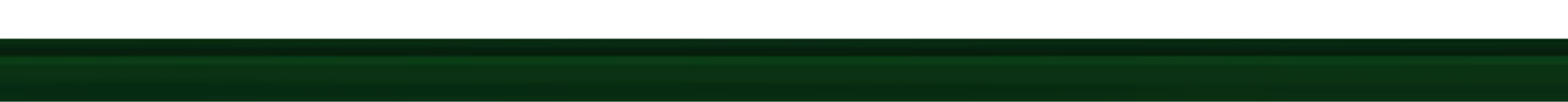 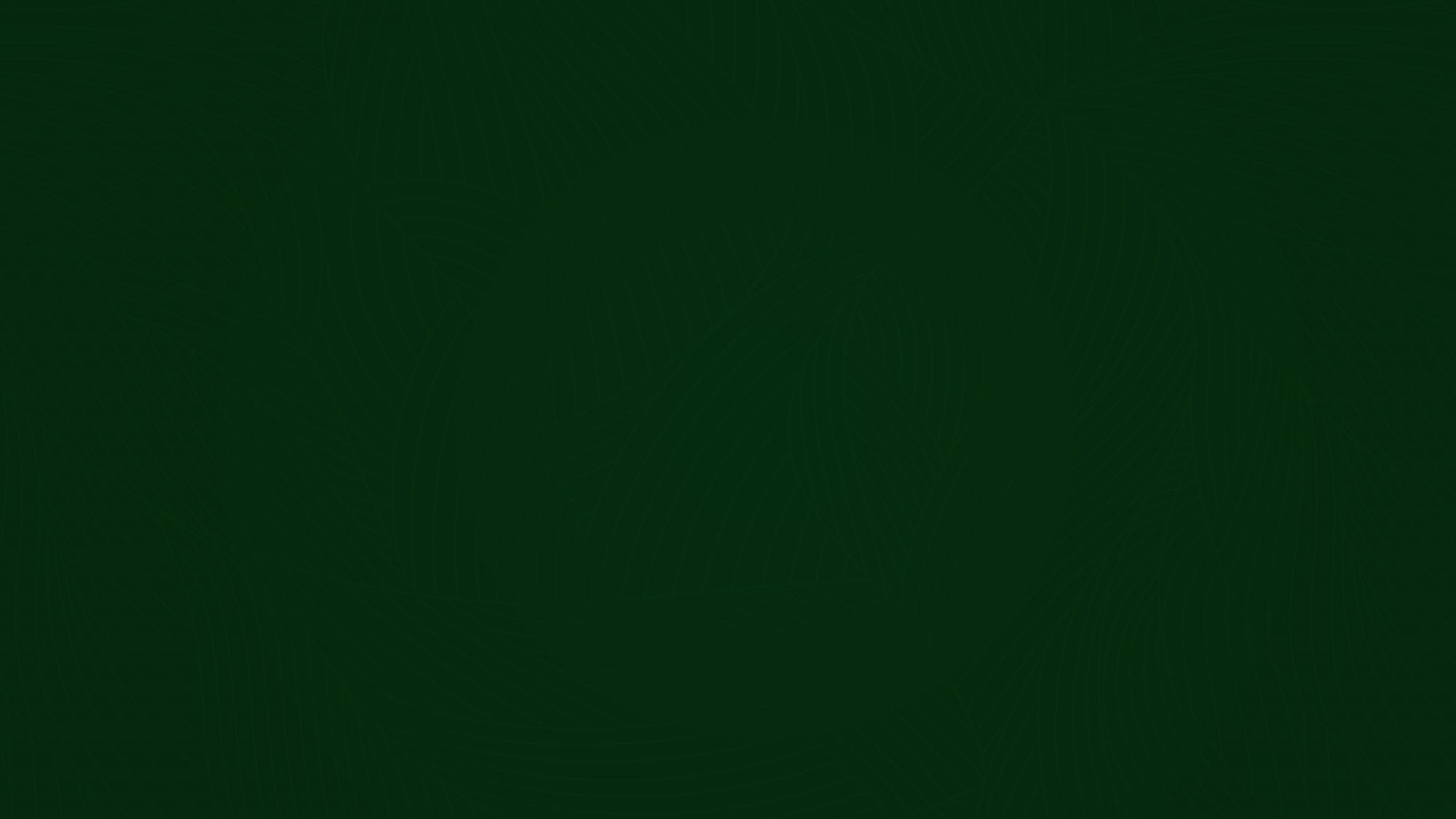 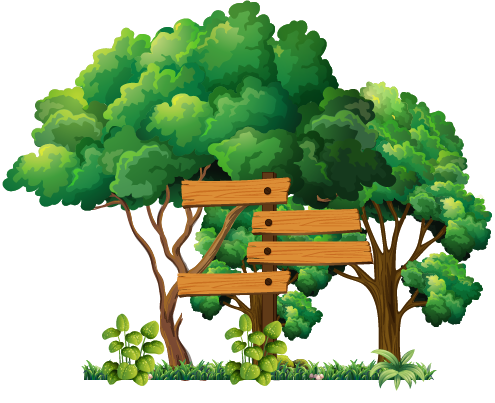 ZHISHUJIE
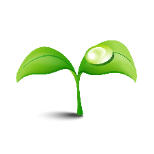 02
生态价值
单击此处添加文本，并调整颜色以及大小。
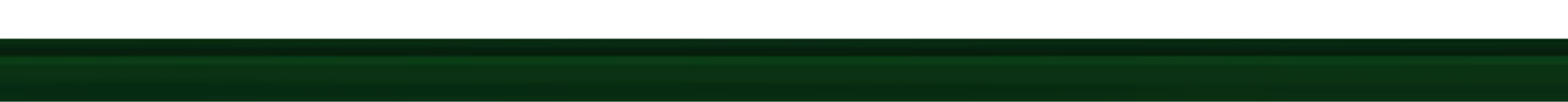 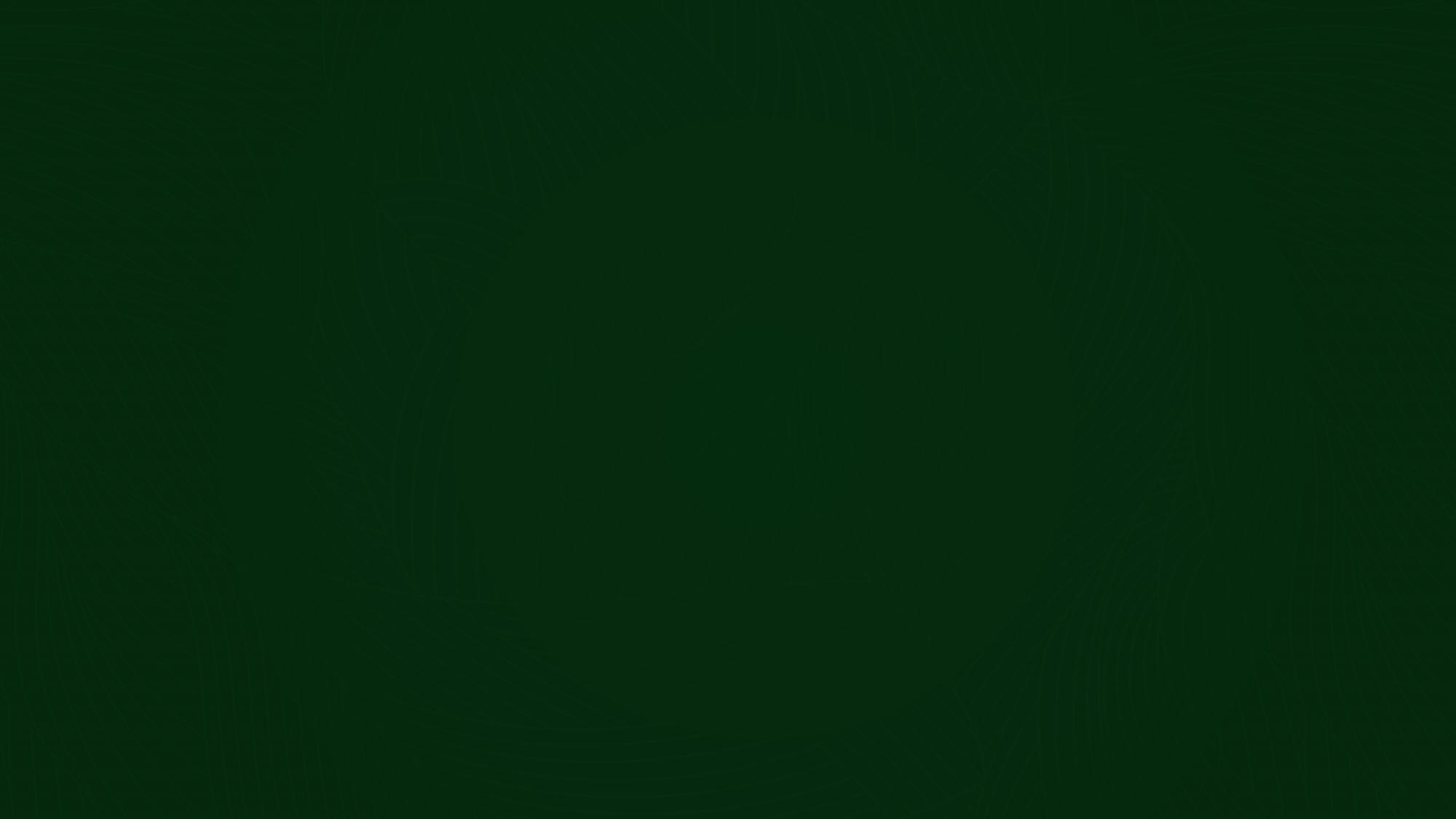 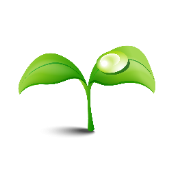 02.生态价值
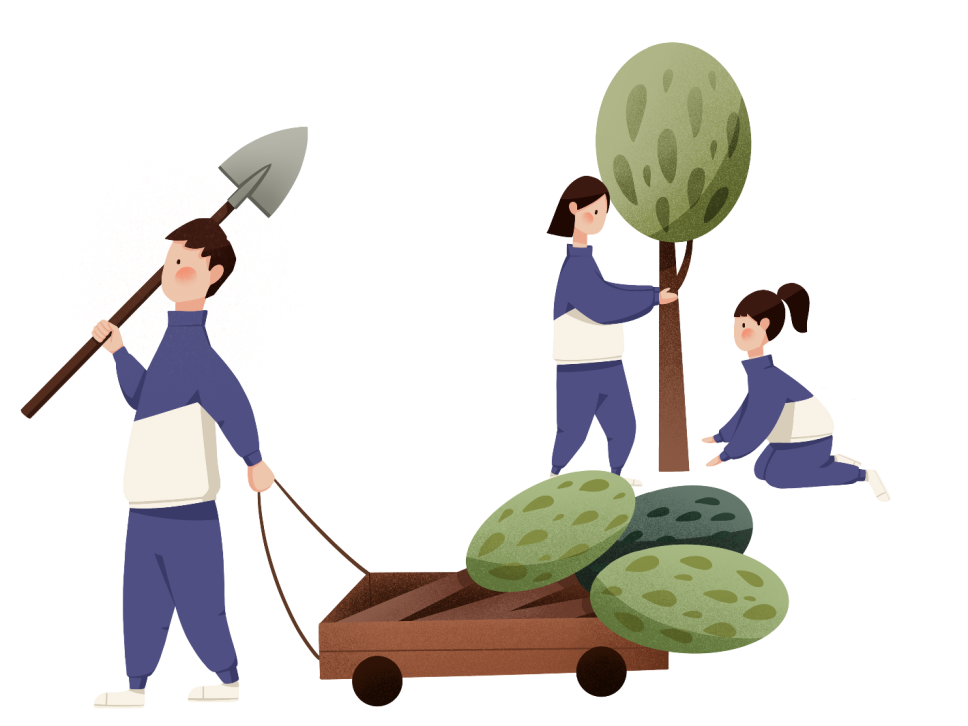 单击添加文本
单击添加文本
单击此处添加文本，并调整颜色以及大小。
单击此处添加文本，并调整颜色以及大小。
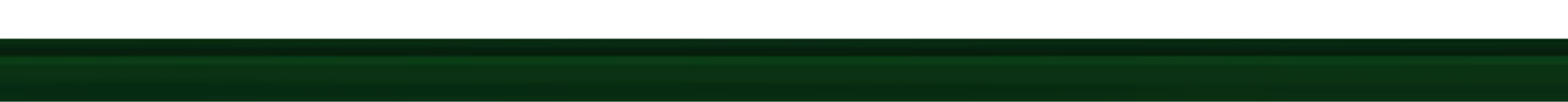 节日PPT模板 http:// www.PPT818.com/jieri/
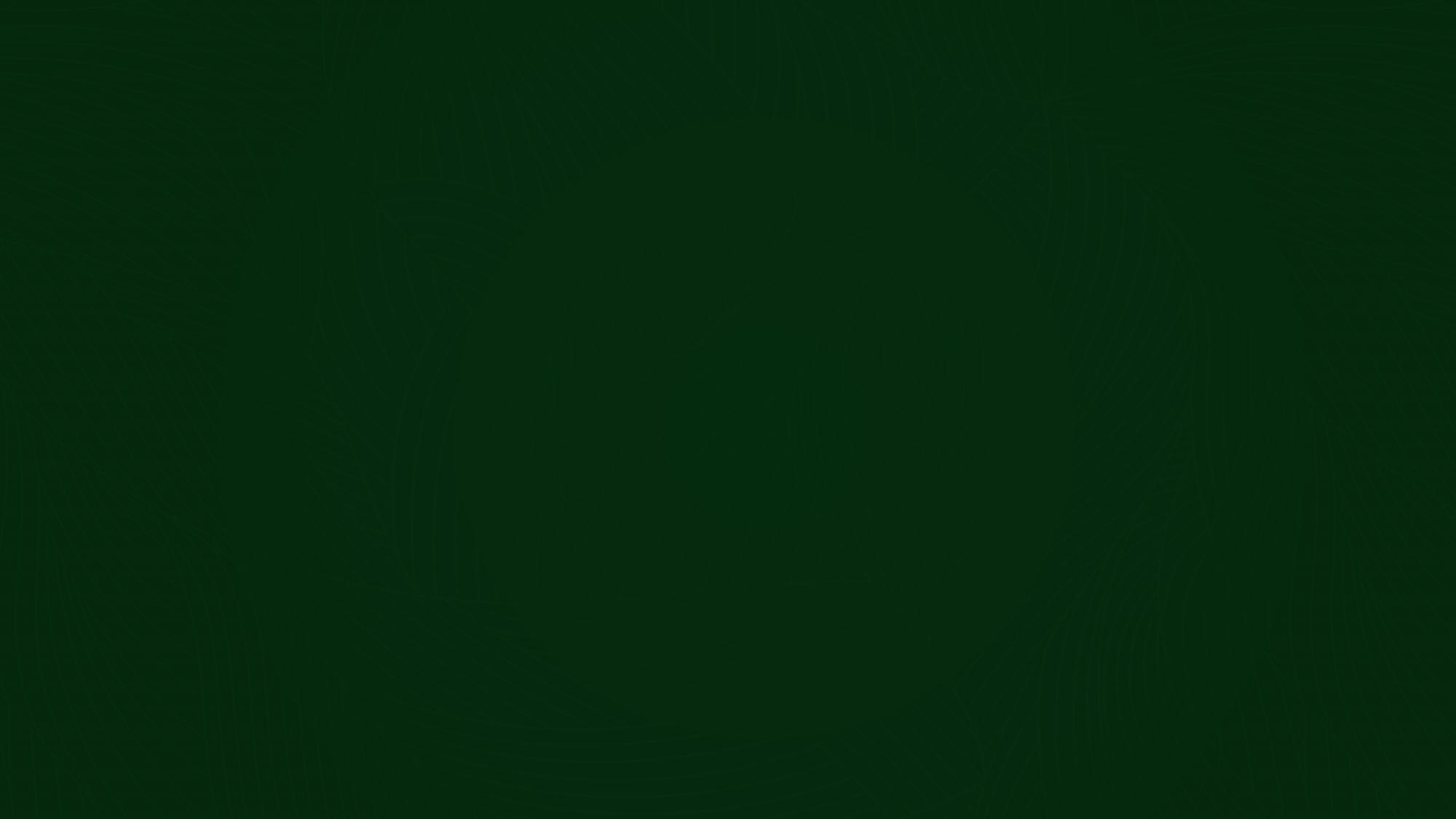 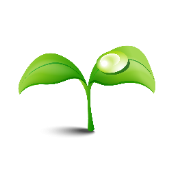 02.生态价值
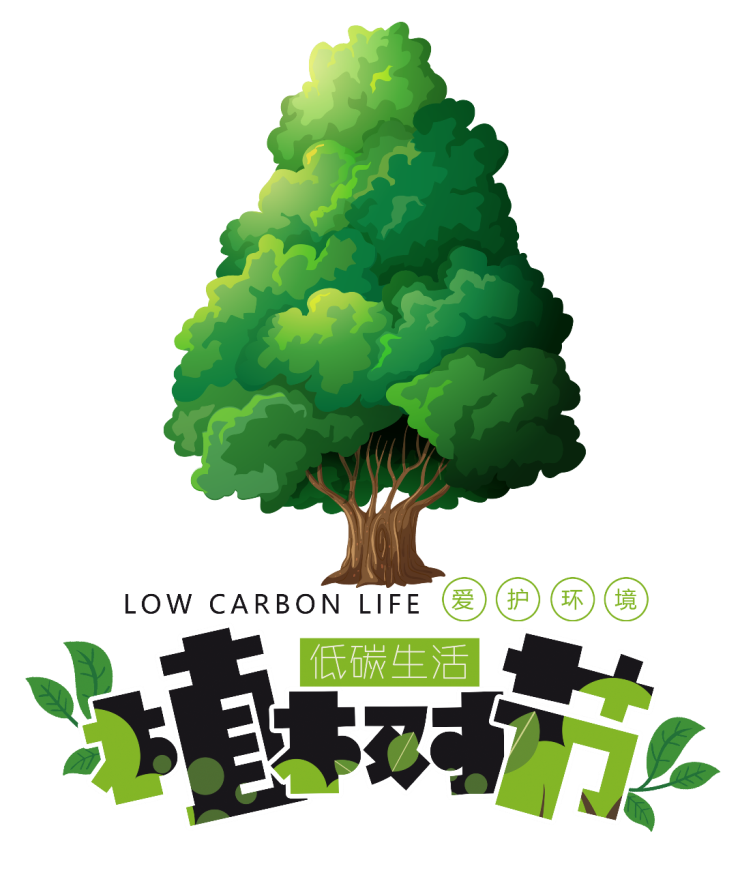 单击添加文本
单击添加文本
单击此处添加文本，并调整颜色以及大小。
单击此处添加文本，并调整颜色以及大小。
单击添加文本
单击添加文本
单击此处添加文本，并调整颜色以及大小。
单击此处添加文本，并调整颜色以及大小。
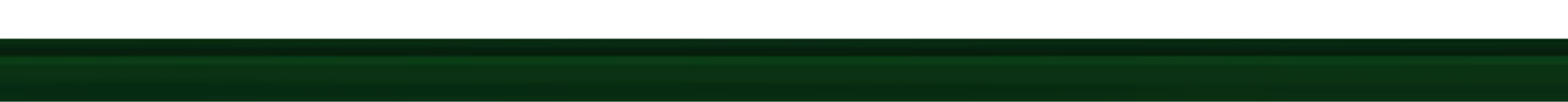 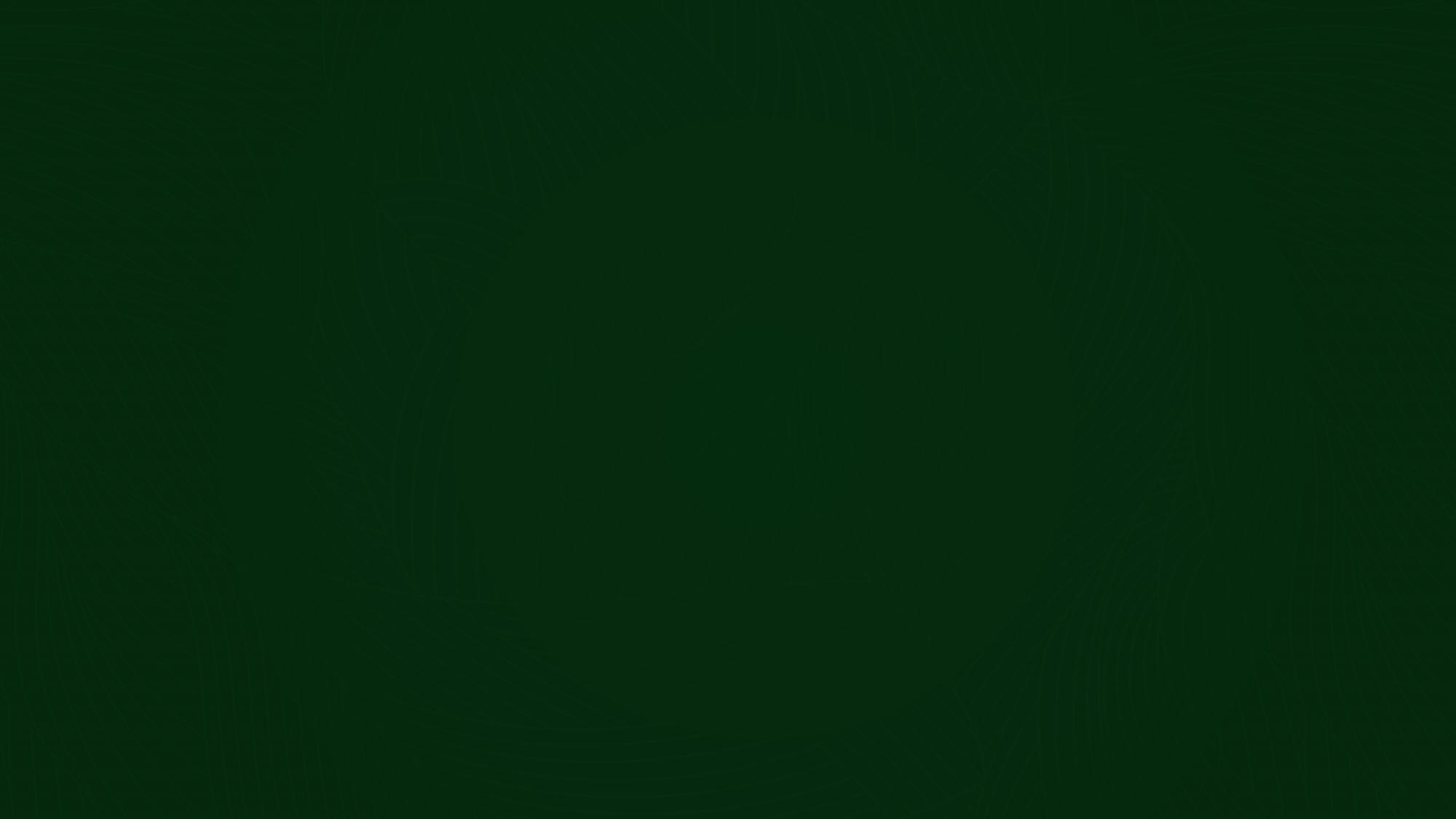 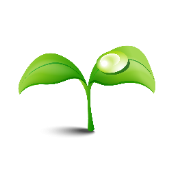 02.生态价值
单击添加文本
单击添加文本
单击添加文本
单击此处添加文本，并调整颜色以及大小。
单击此处添加文本，并调整颜色以及大小。
单击此处添加文本，并调整颜色以及大小。
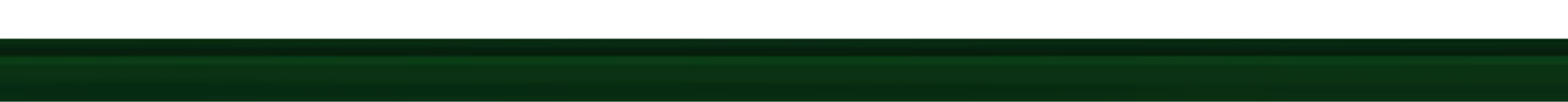 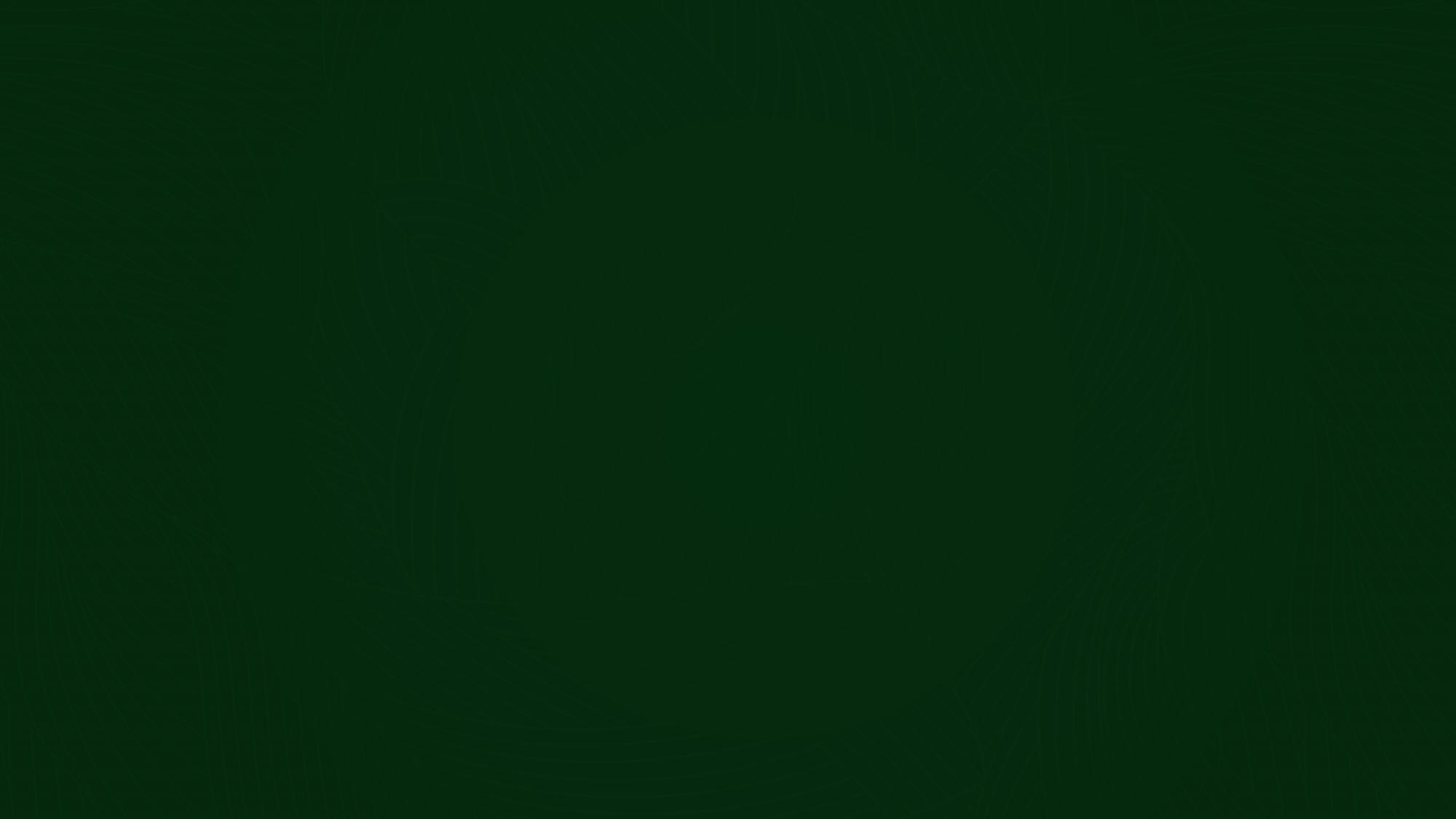 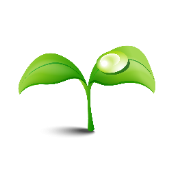 02.生态价值
单击添加文本
单击此处添加文本，并调整颜色以及大小。
单击添加文本
单击添加文本
单击此处添加文本，并调整颜色以及大小。
单击此处添加文本，并调整颜色以及大小。
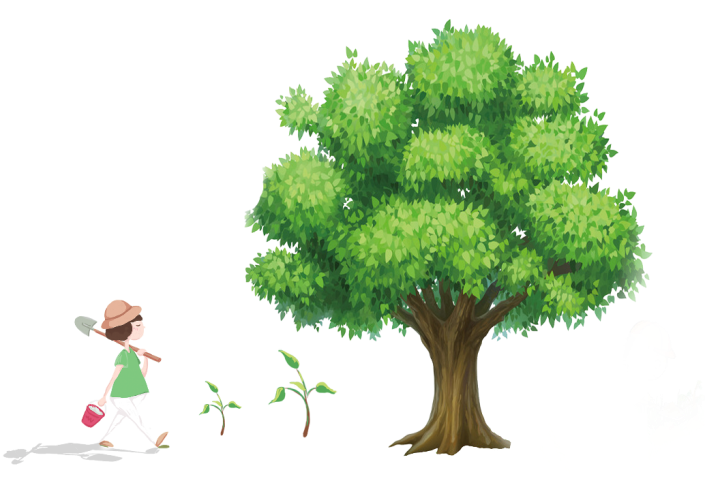 单击添加文本
单击添加文本
单击此处添加文本，并调整颜色以及大小。
单击此处添加文本，并调整颜色以及大小。
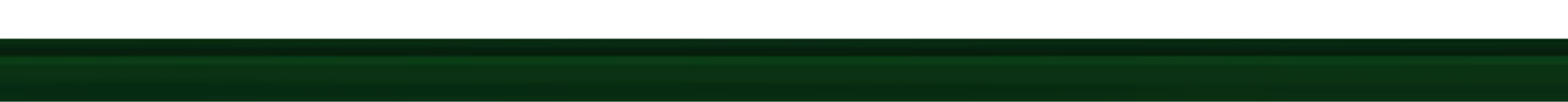 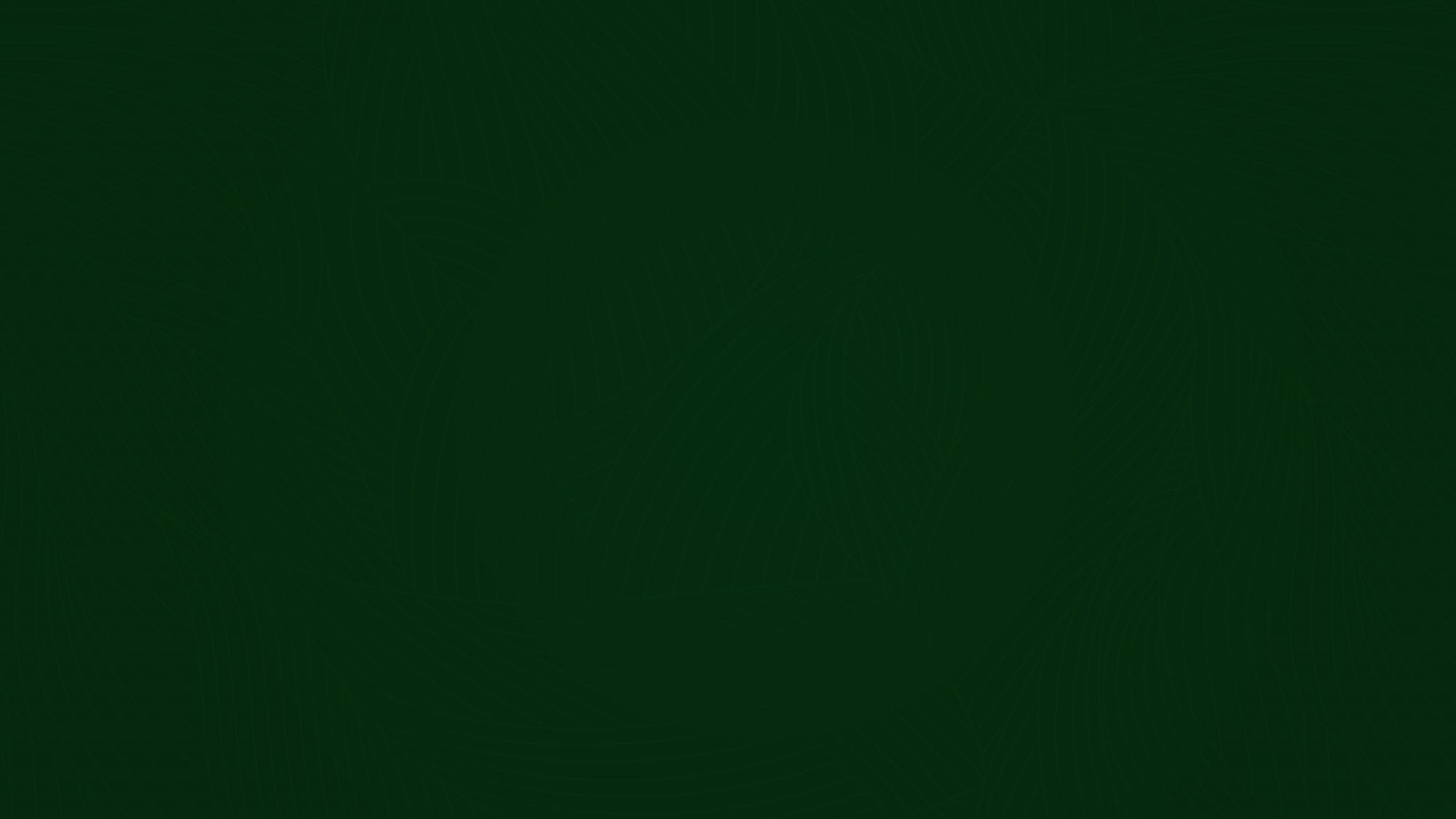 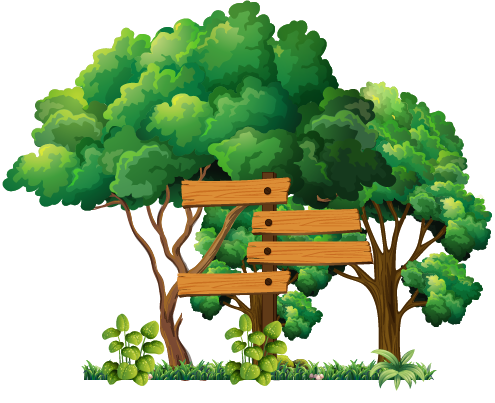 ZHISHUJIE
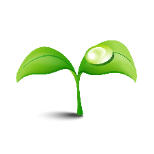 03
节日成效
单击此处添加文本，并调整颜色以及大小。
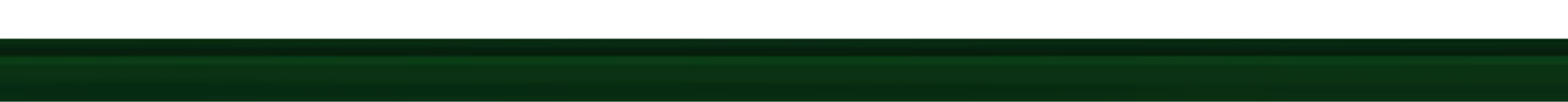 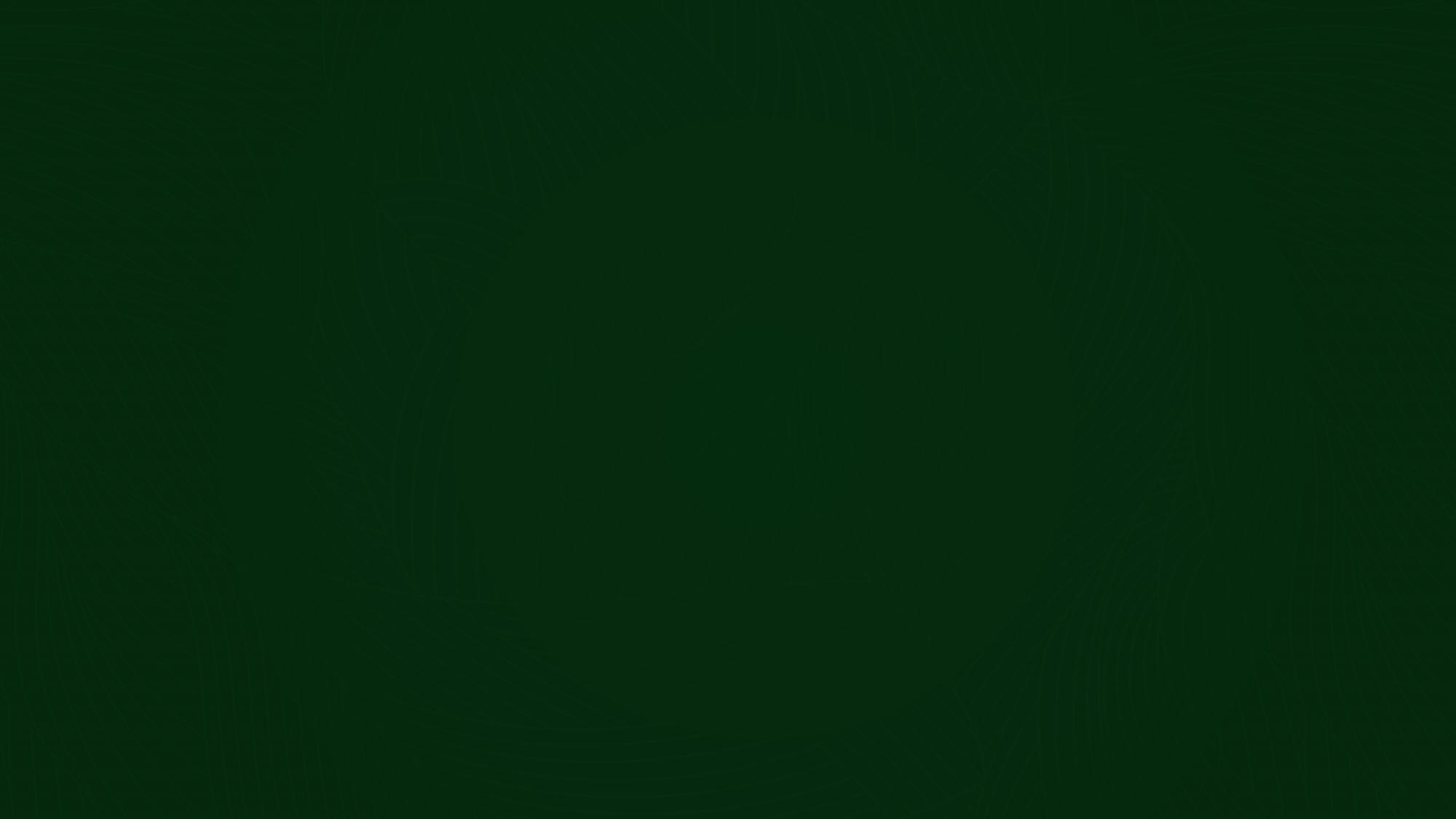 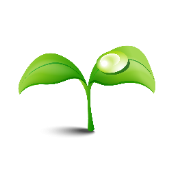 03.节日成效
单击此处添加文本，并调整颜色以及大小。
01
单击此处添加文本，并调整颜色以及大小。
02
单击此处添加文本，并调整颜色以及大小。单击此处添加文本.单击此处添加文本，并调整颜色以及大小。
单击此处添加文本，并调整颜色以及大小。
03
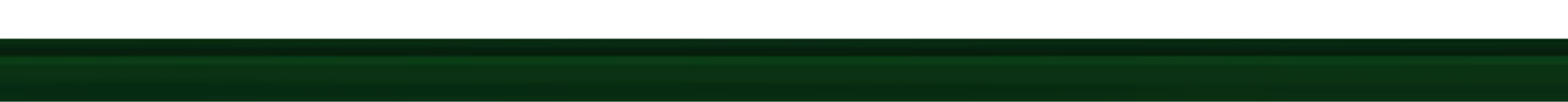 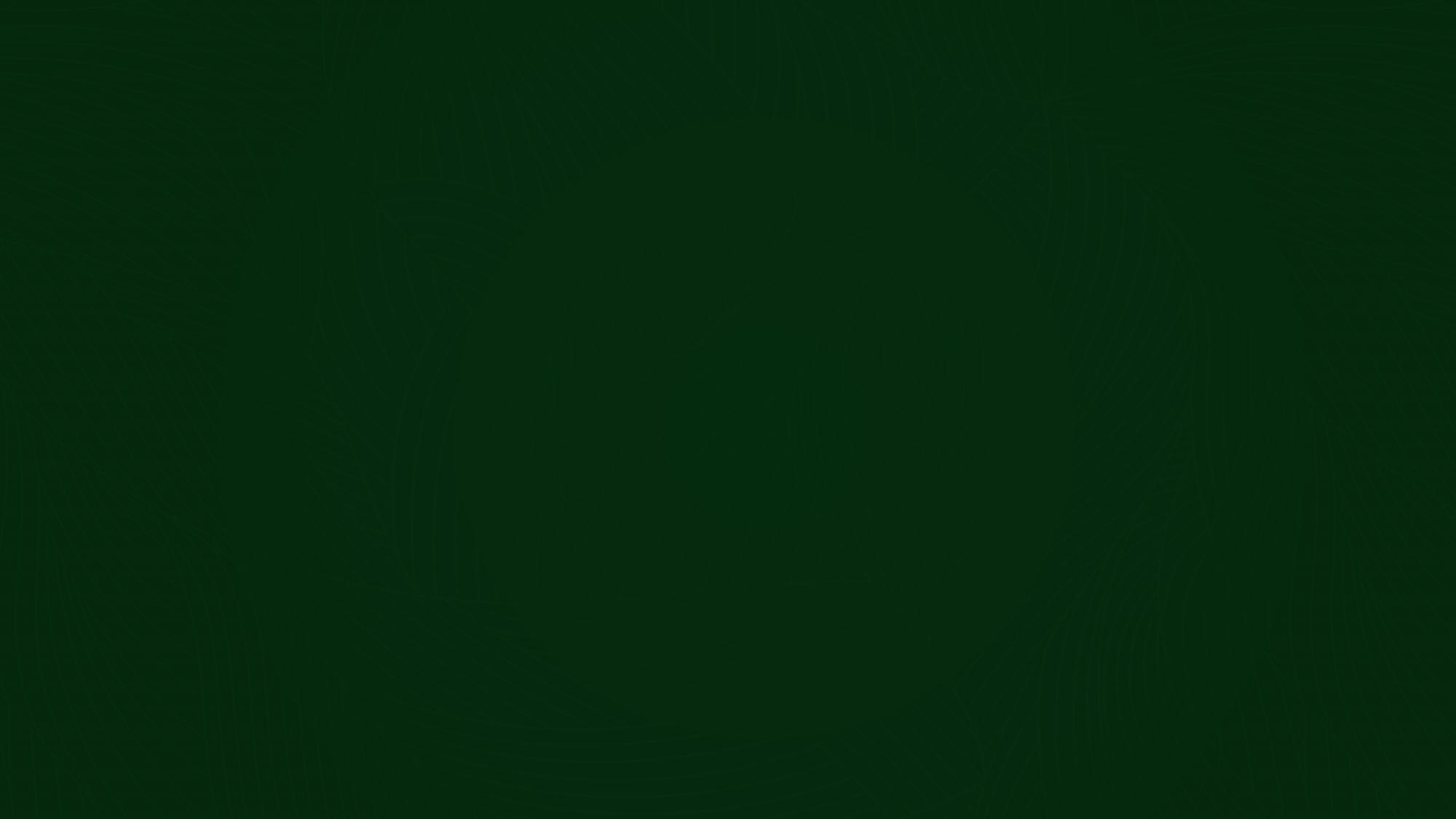 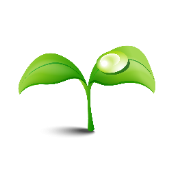 03.节日成效
单击添加文本
单击添加文本
单击此处添加文本，并调整颜色以及大小。
单击此处添加文本，并调整颜色以及大小。
01
02
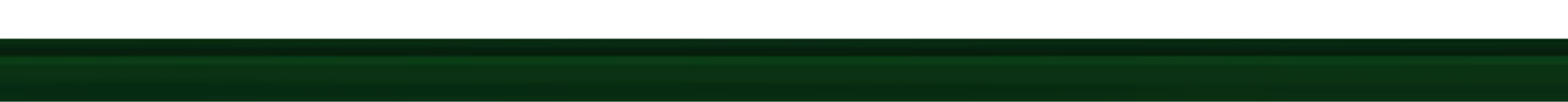 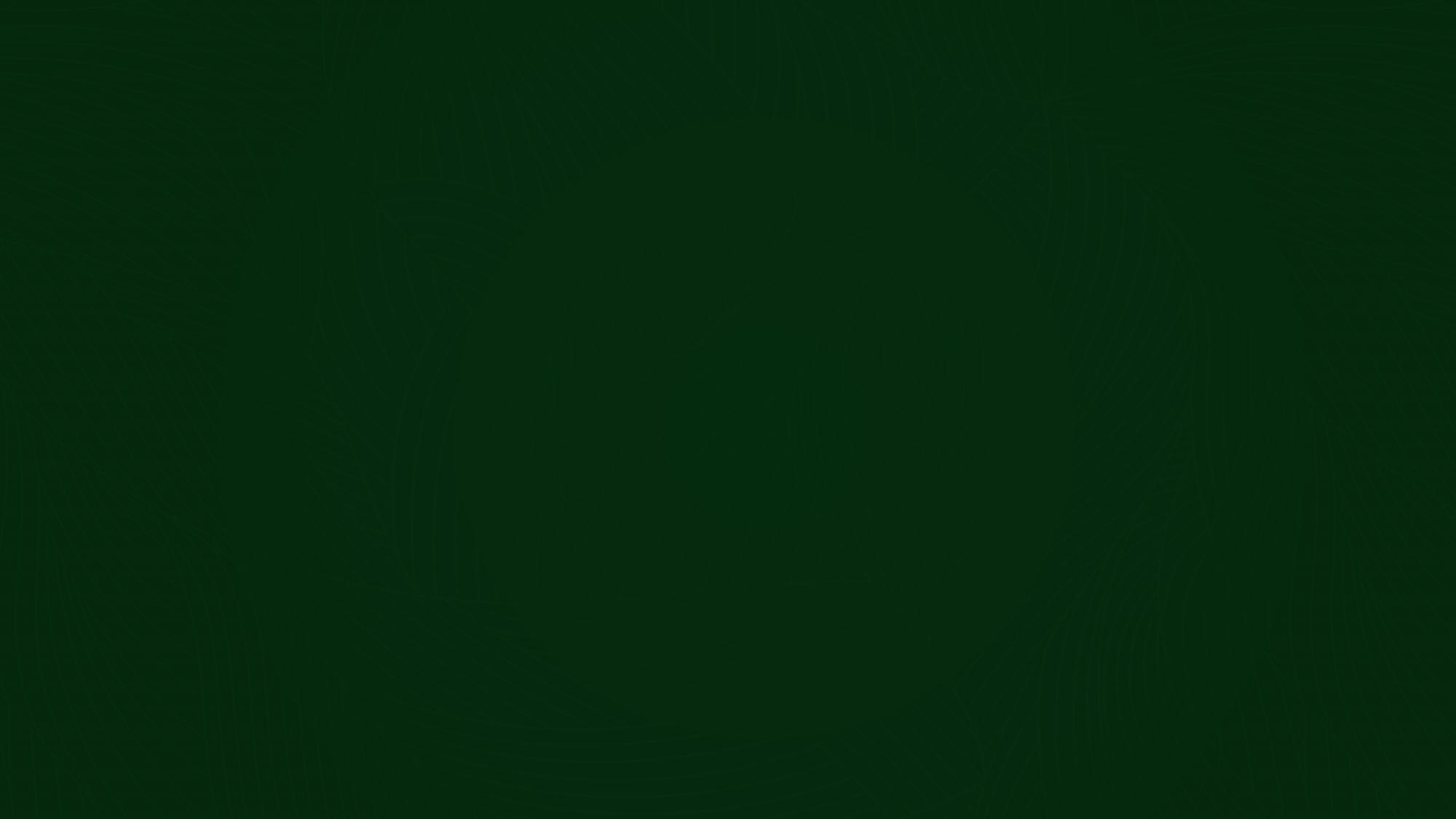 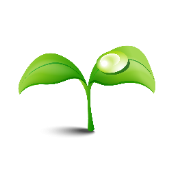 03.节日成效
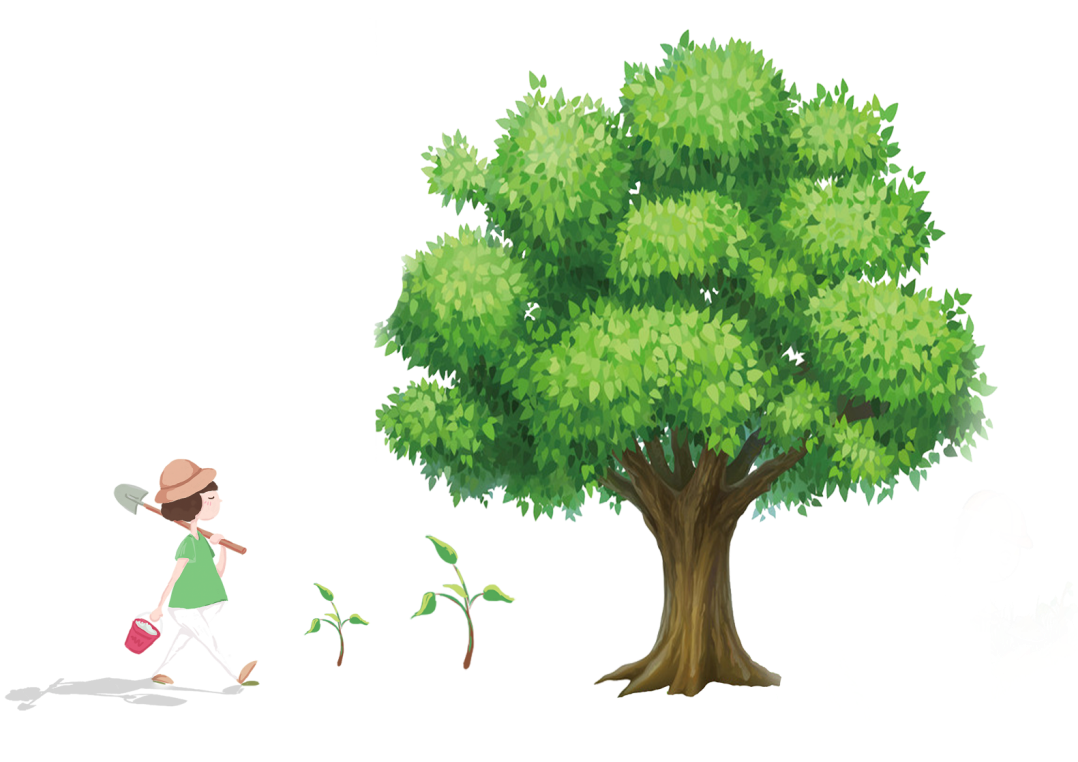 单击添加文本
单击此处添加文本，并调整颜色以及大小。
单击添加文本
单击此处添加文本，并调整颜色以及大小。
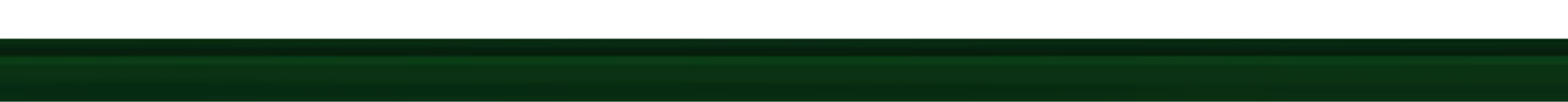 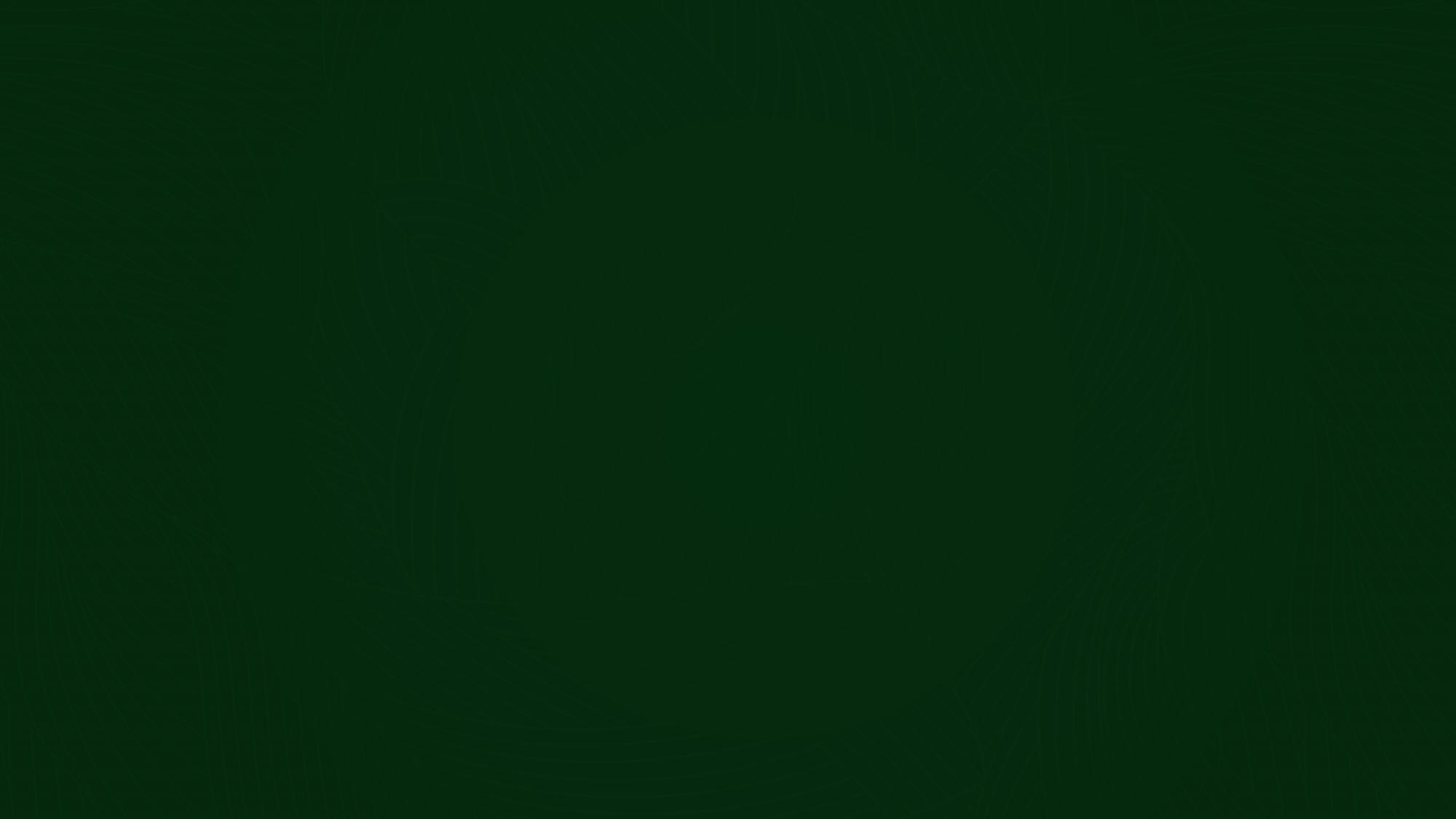 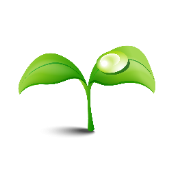 03.节日成效
单击添加文本
单击添加文本
单击此处添加文本，并调整颜色以及大小。
单击此处添加文本，并调整颜色以及大小。
单击添加文本
单击添加文本
单击此处添加文本，并调整颜色以及大小。
单击此处添加文本，并调整颜色以及大小。
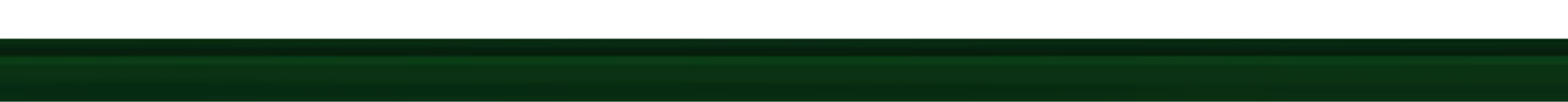 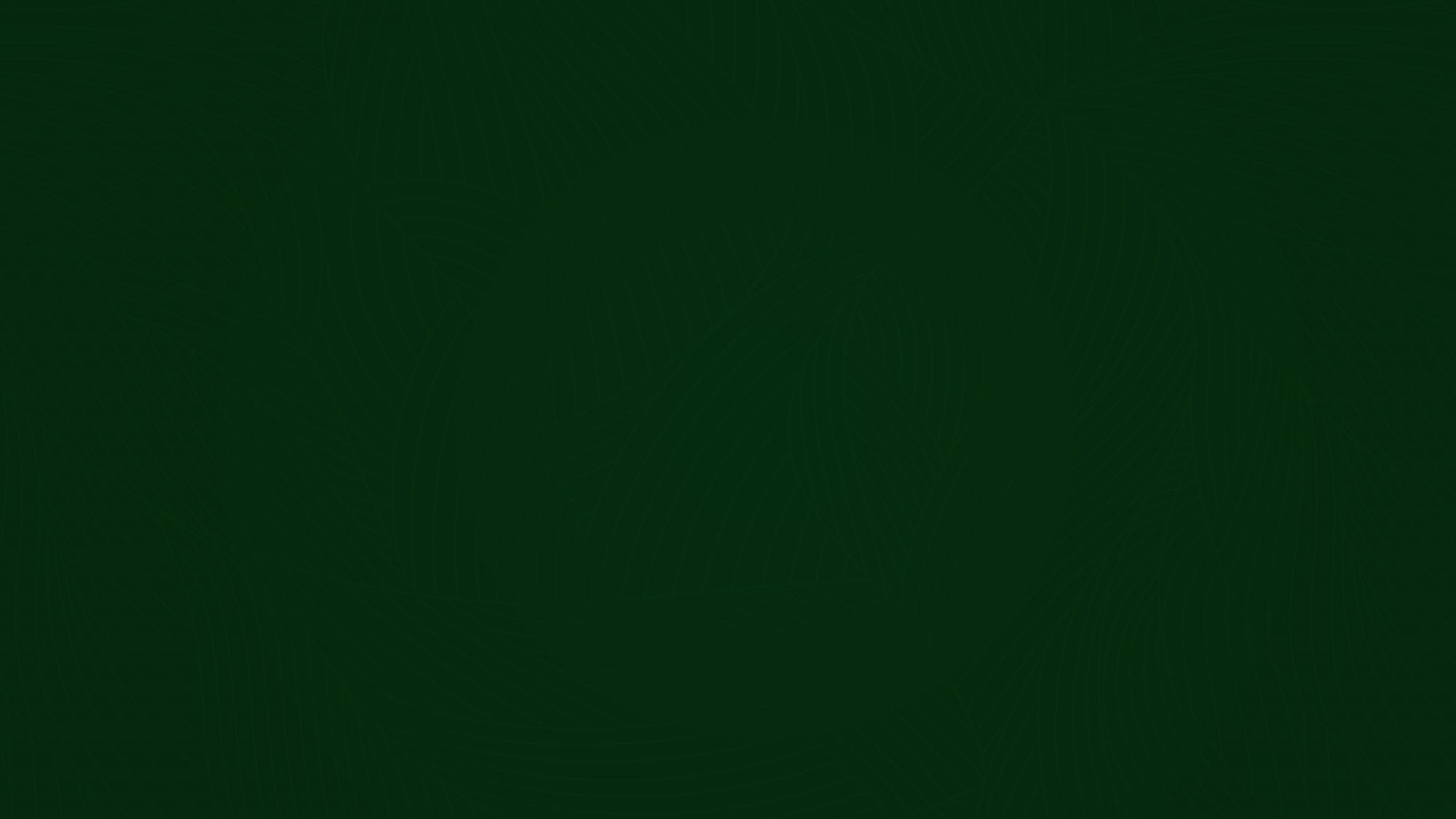 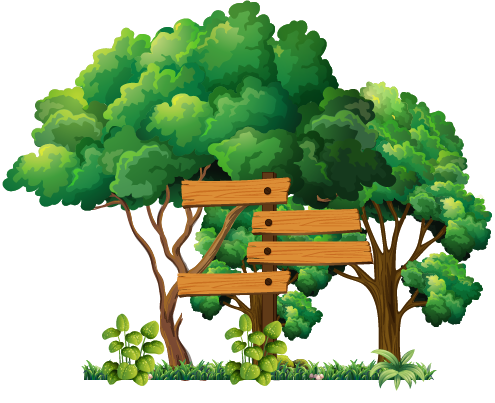 ZHISHUJIE
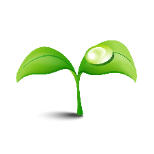 04
国外植树节
单击此处添加文本，并调整颜色以及大小。
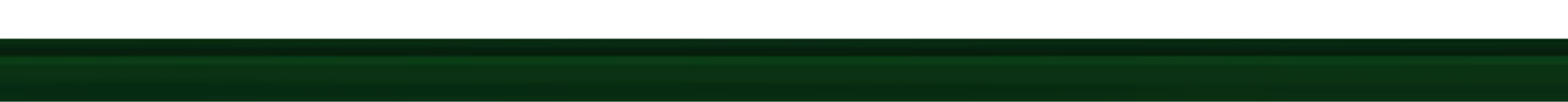 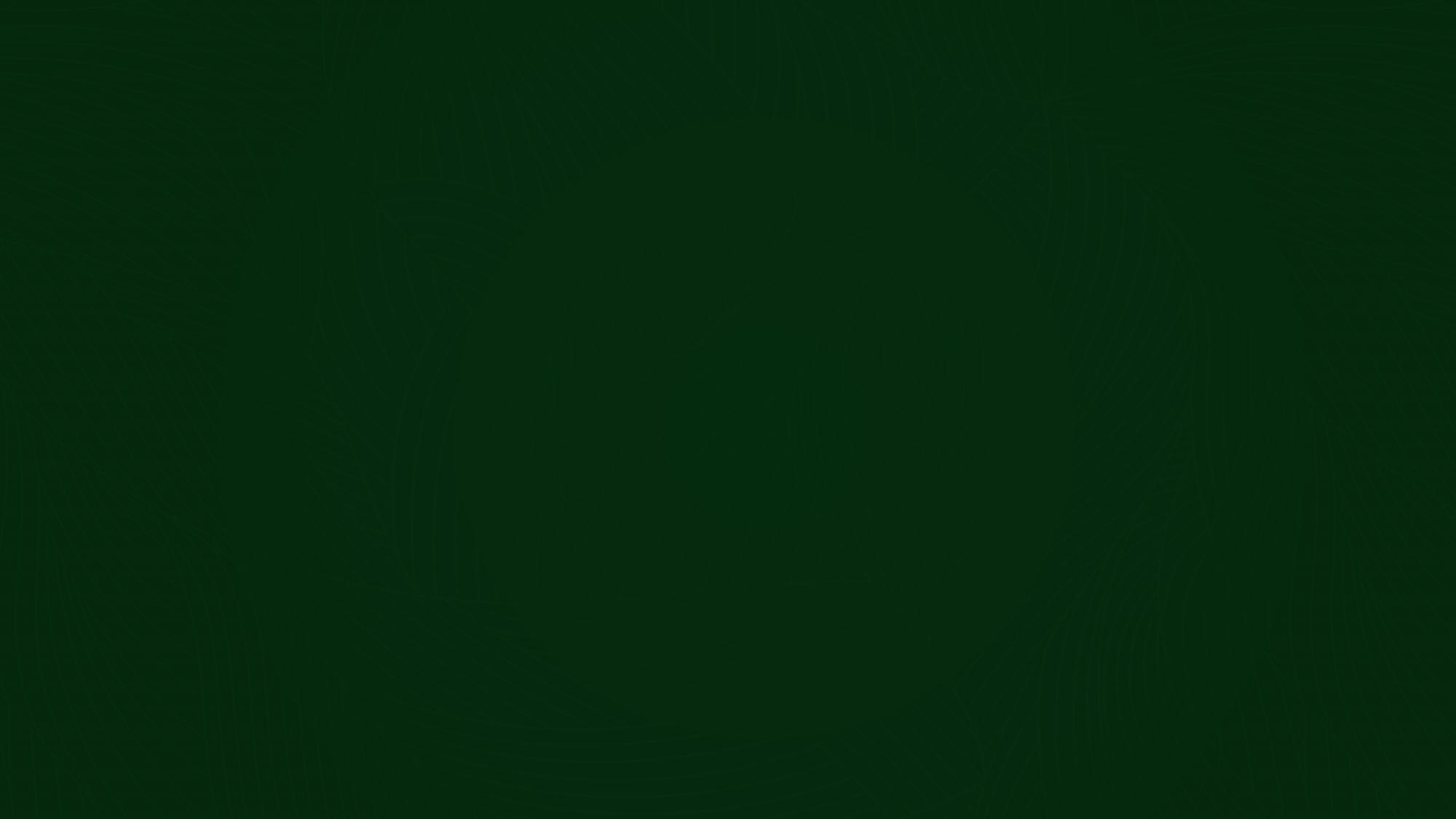 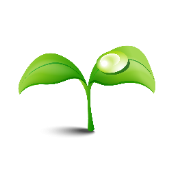 04.国外植树节
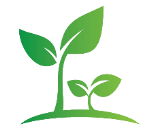 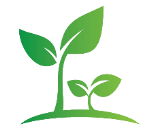 单击添加文本
单击添加文本
单击此处添加文本，并调整颜色以及大小。
单击此处添加文本，并调整颜色以及大小。
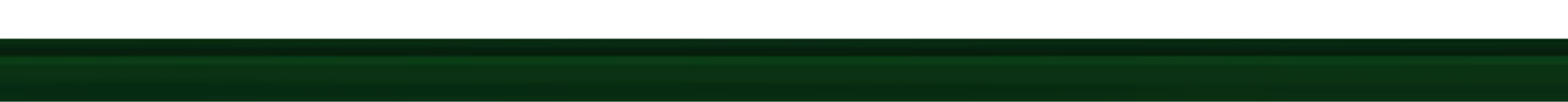 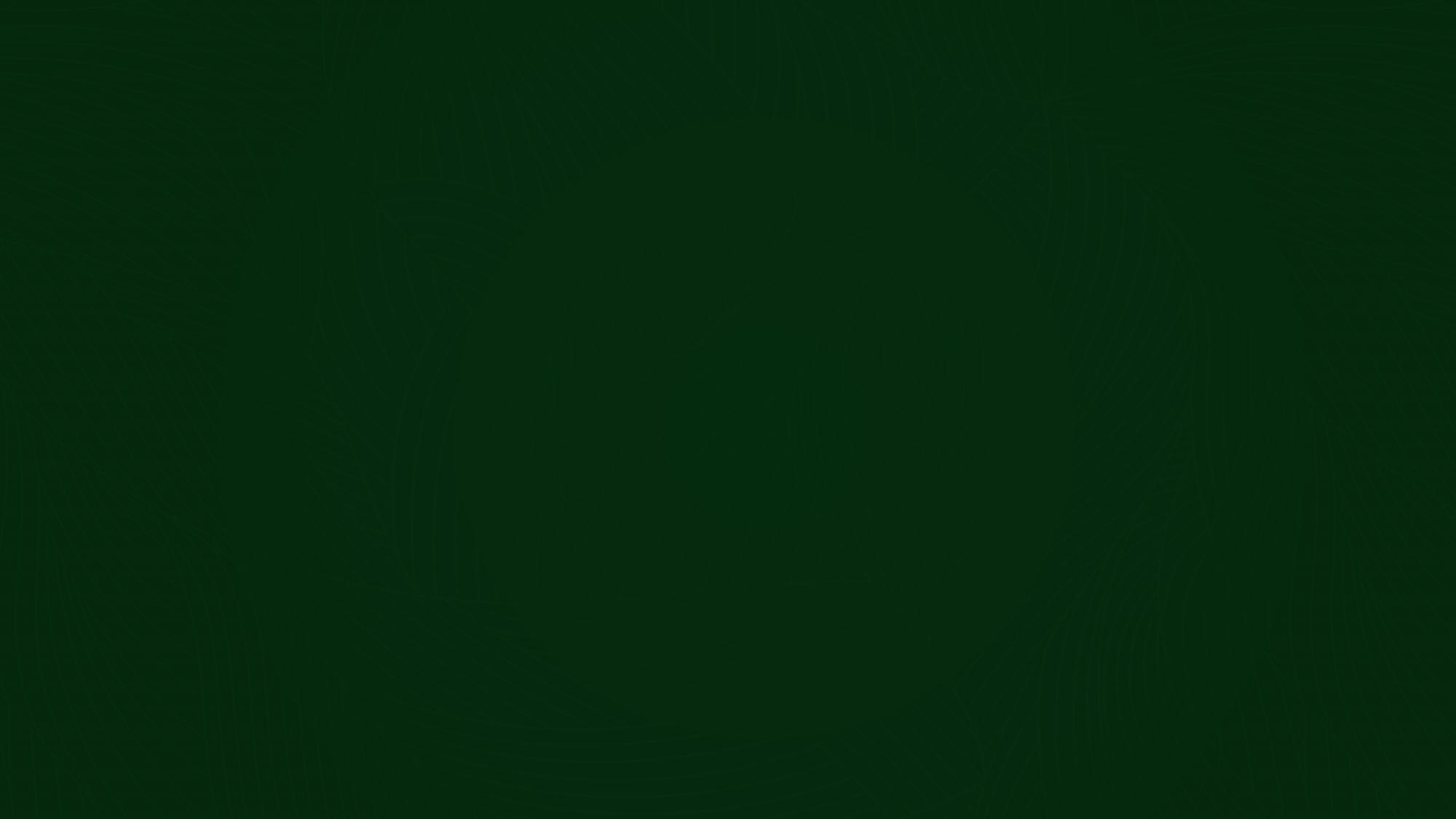 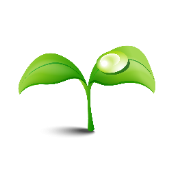 04.国外植树节
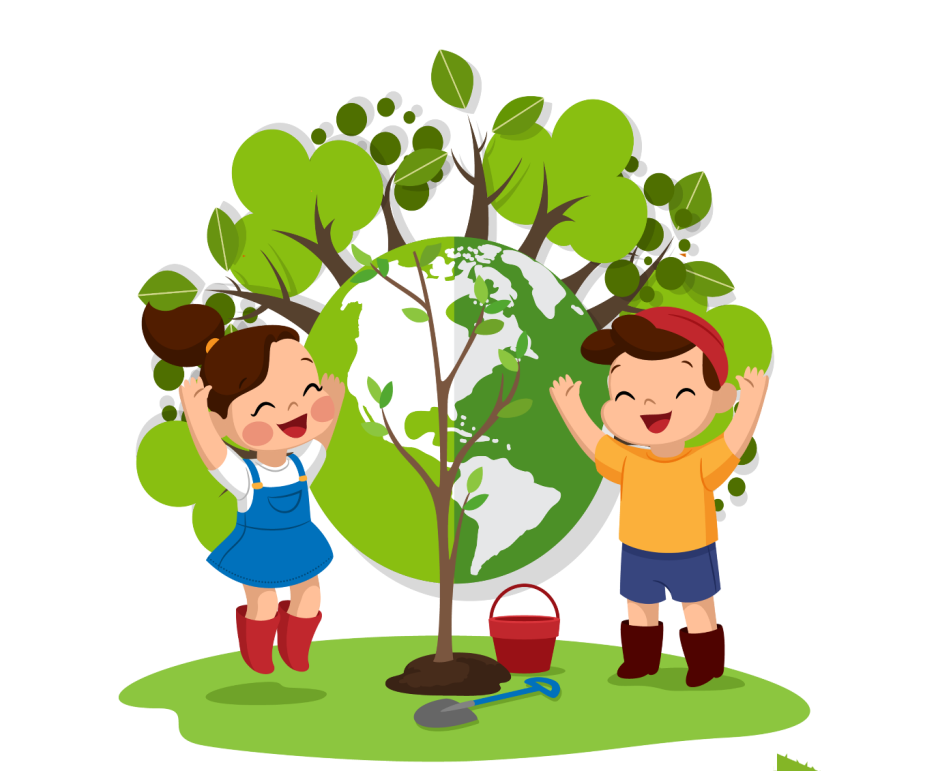 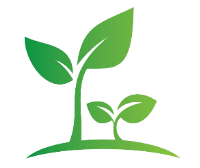 1
单击添加文本
单击此处添加文本，并调整颜色以及大小。
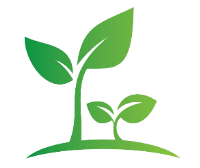 2
单击添加文本
单击此处添加文本，并调整颜色以及大小。
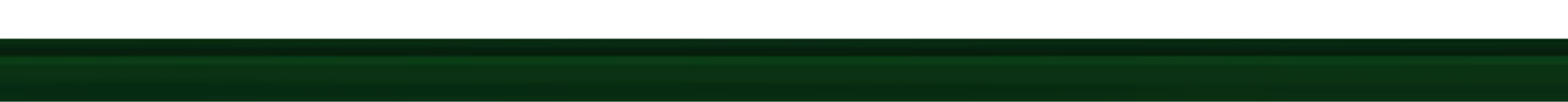 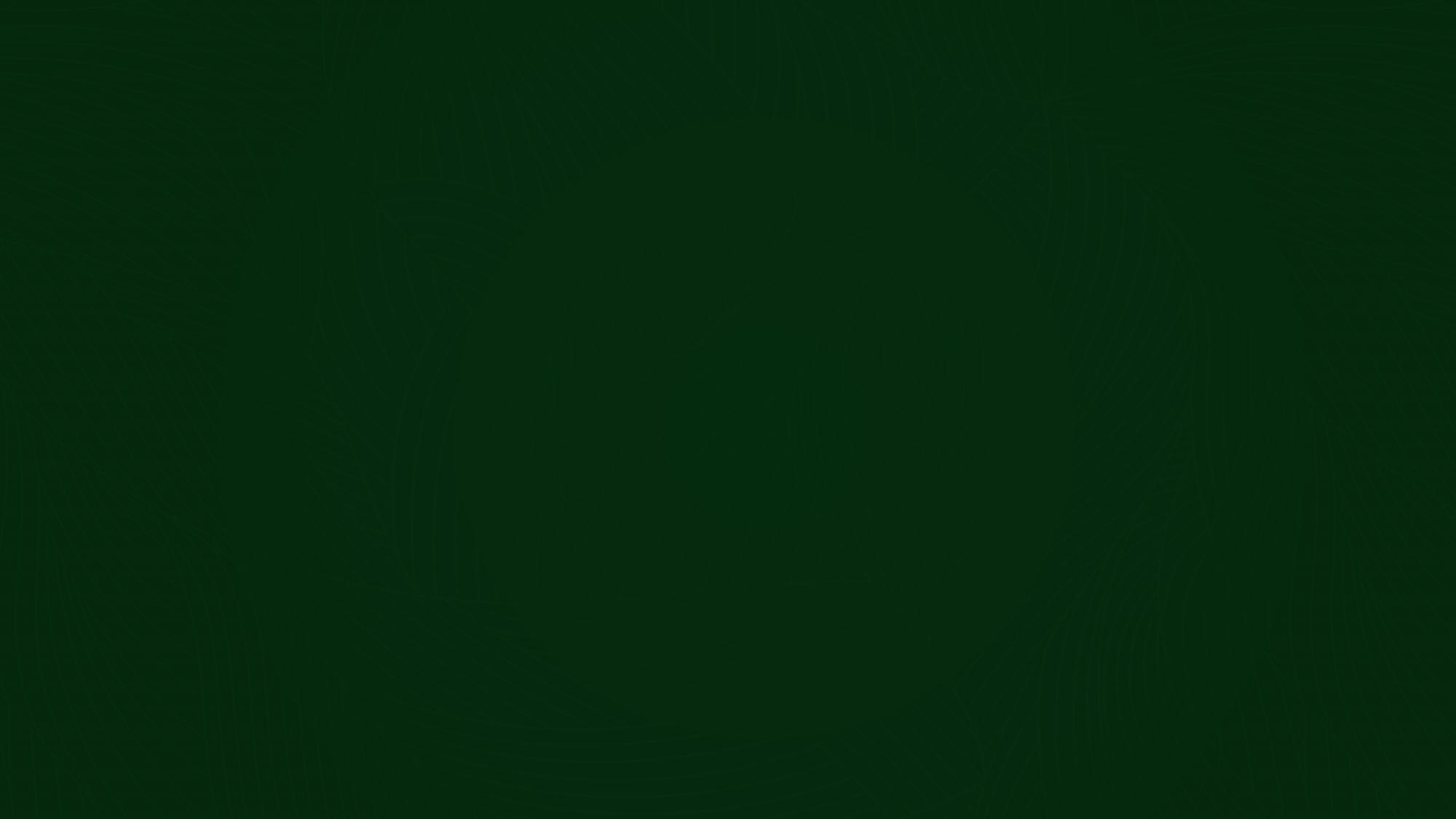 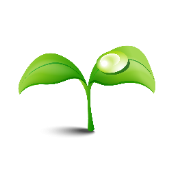 04.国外植树节
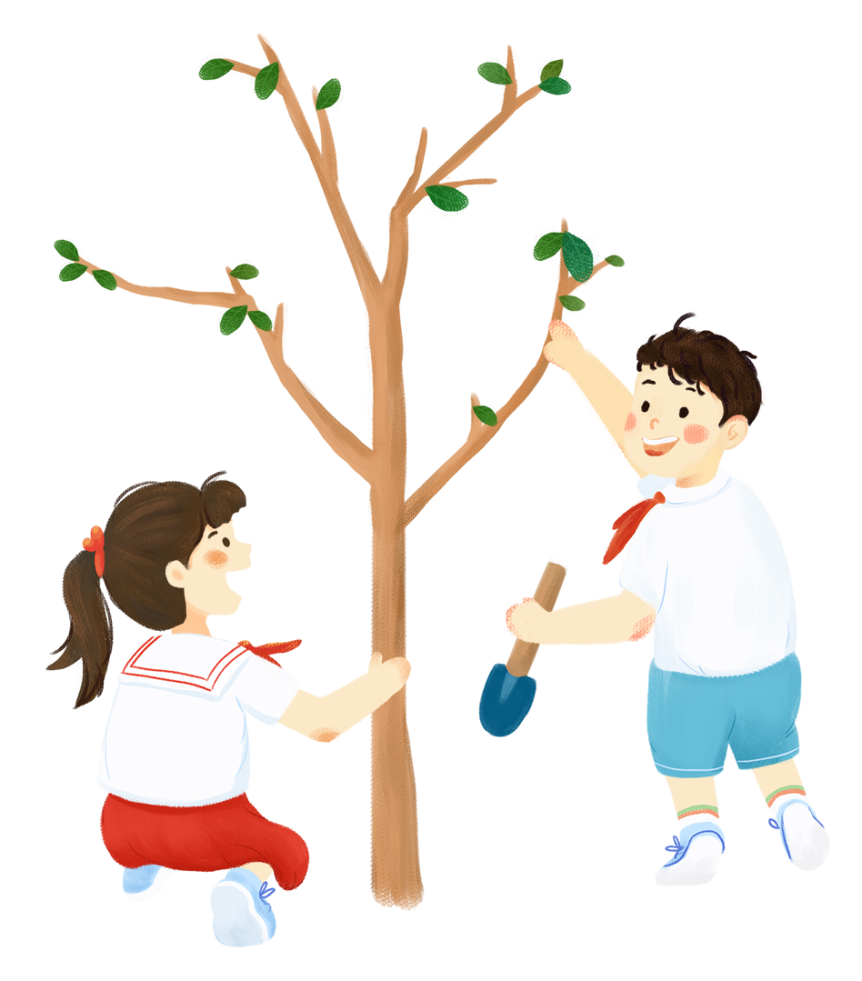 单击此处添加文本，并调整颜色以及大小。
1
2
单击此处添加文本，并调整颜色以及大小。
3
单击此处添加文本，并调整颜色以及大小。
4
单击此处添加文本，并调整颜色以及大小。
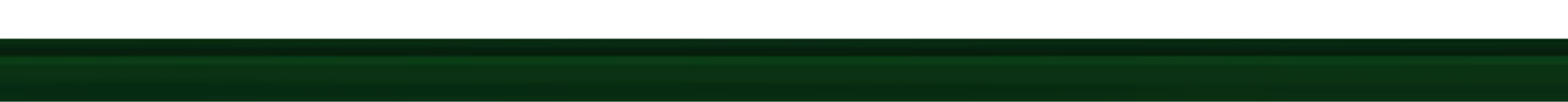 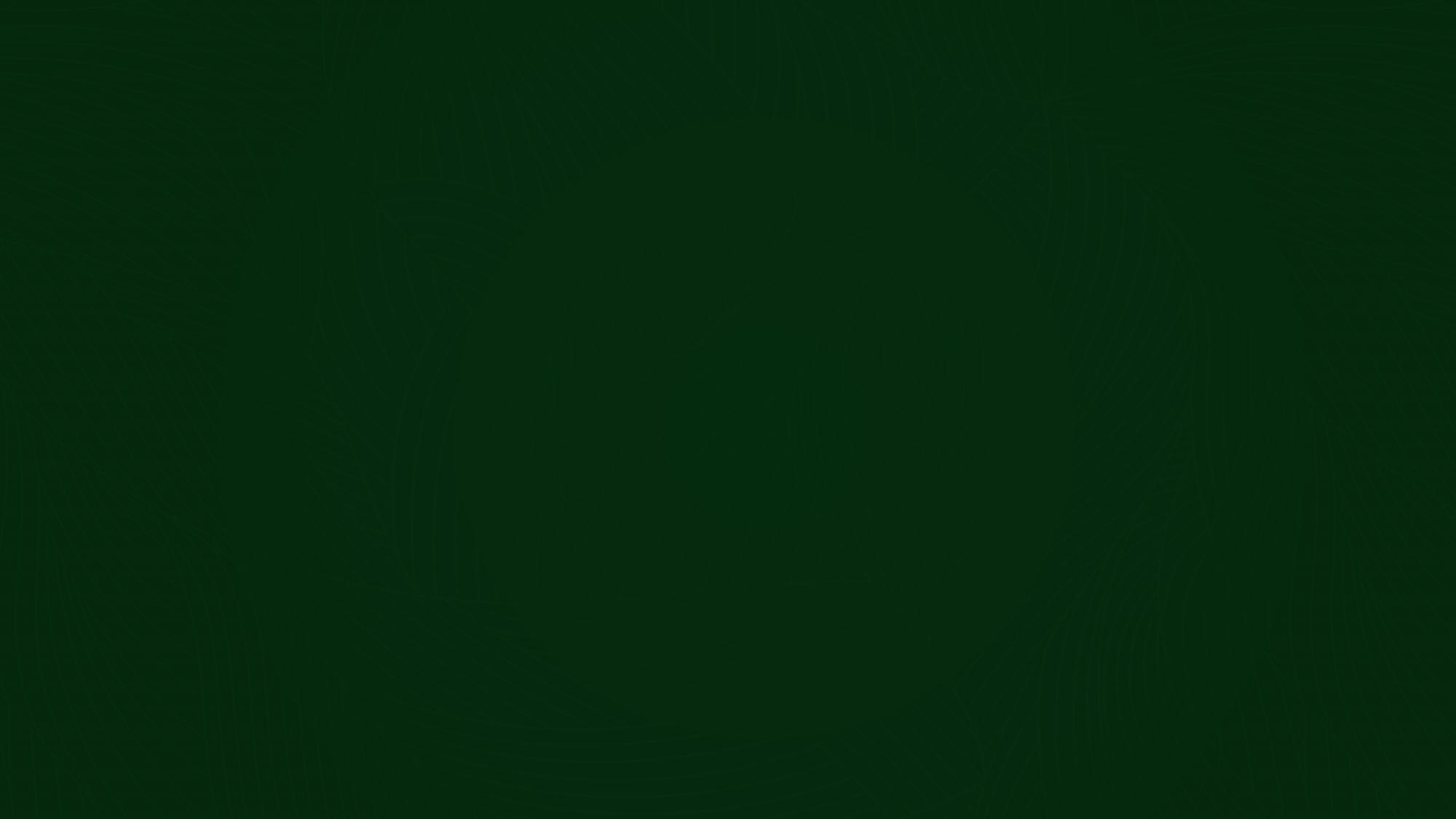 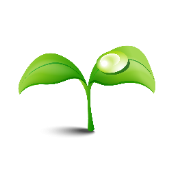 04.国外植树节
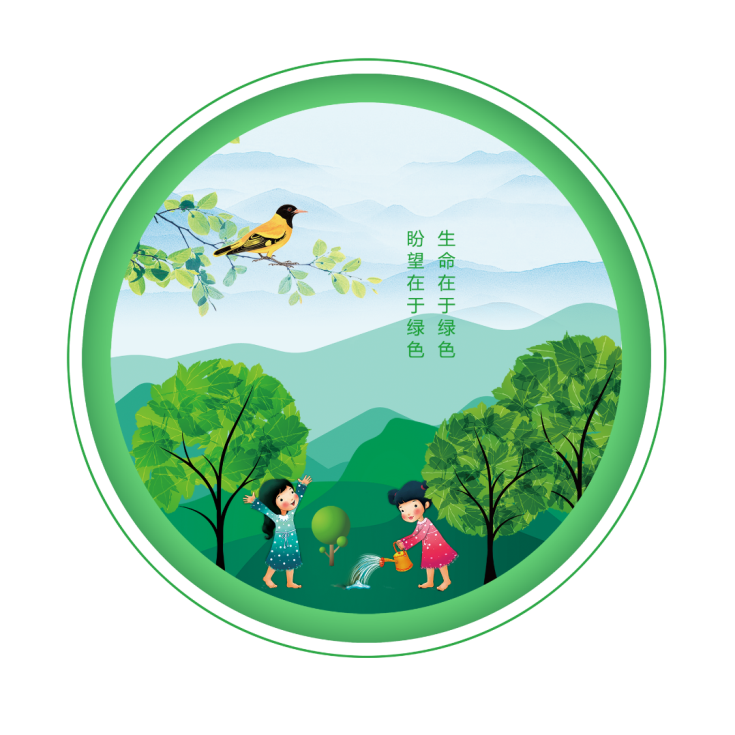 添加文本
添加文本
单击此处添加文本，并调整颜色以及大小。
单击此处添加文本，并调整颜色以及大小。
添加文本
添加文本
单击此处添加文本，并调整颜色以及大小。
单击此处添加文本，并调整颜色以及大小。
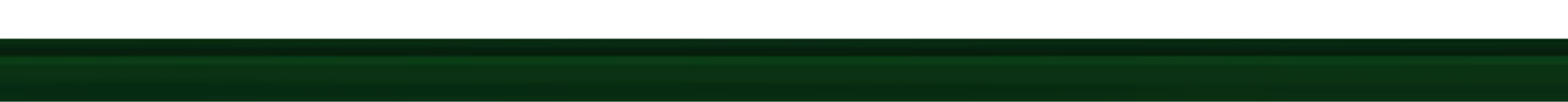 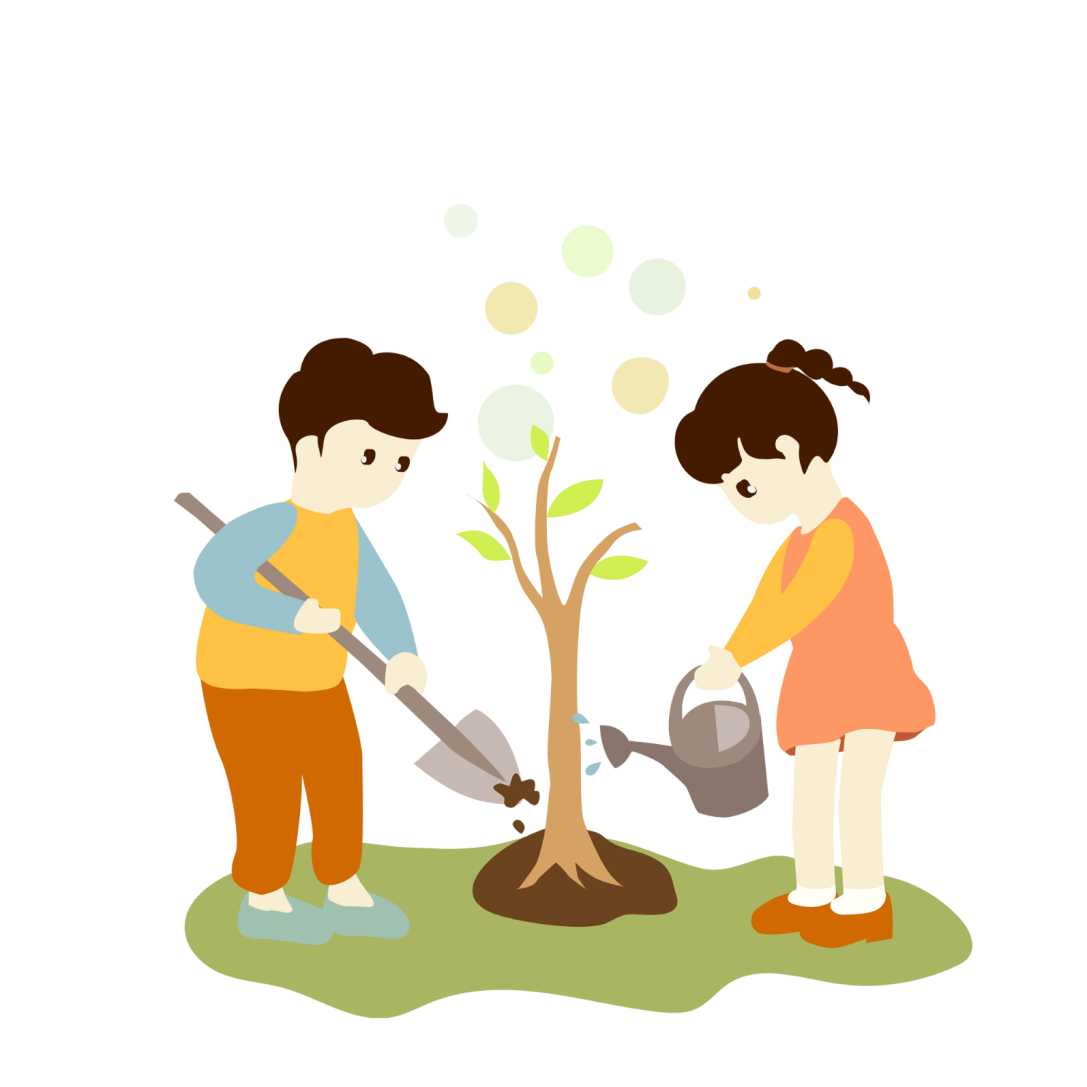 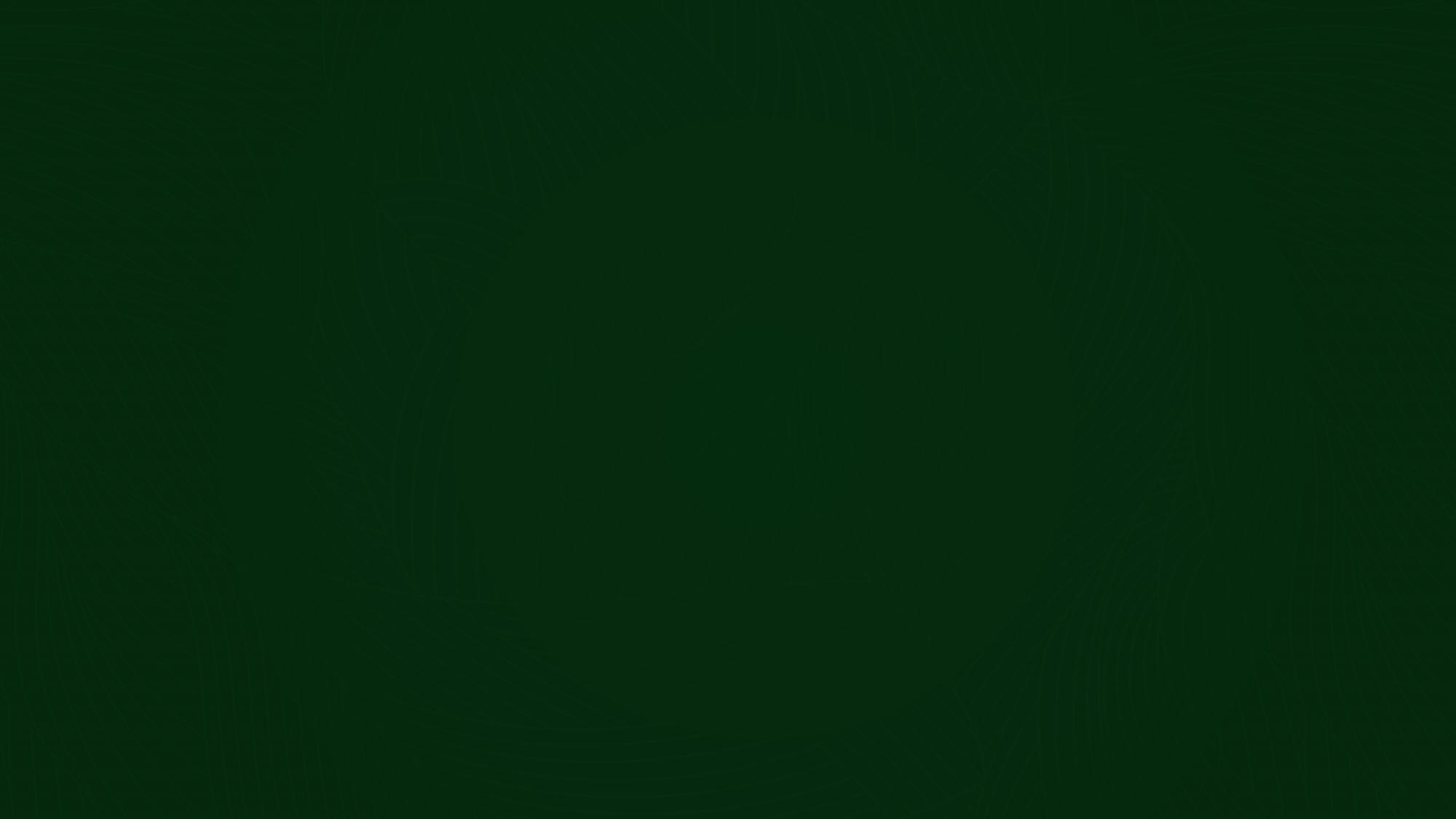 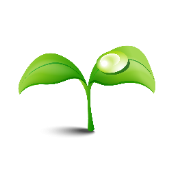 04.国外植树节
单击添加文本
单击此处添加文本，并调整颜色以及大小。单击此处添加文本
单击此处添加文本，并调整颜色以及大小。单击此处添加文本.单击此处添加文本，并调整颜色以及大小。
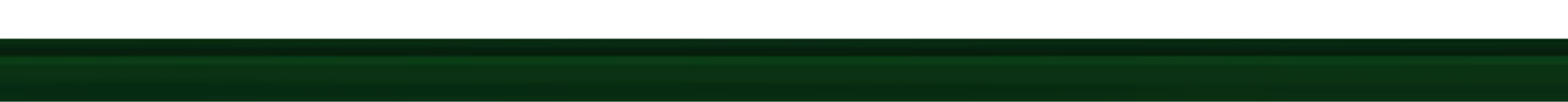 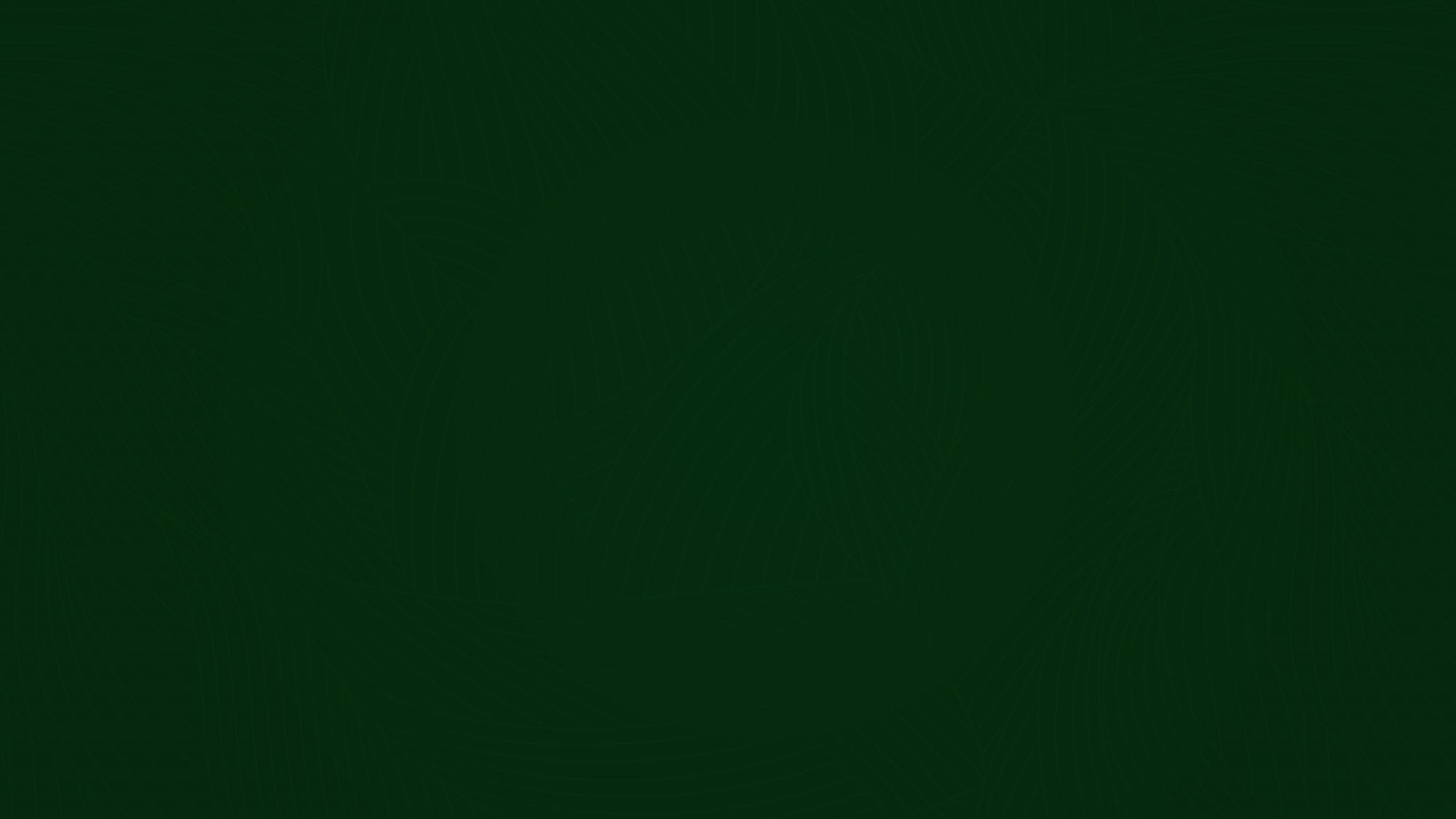 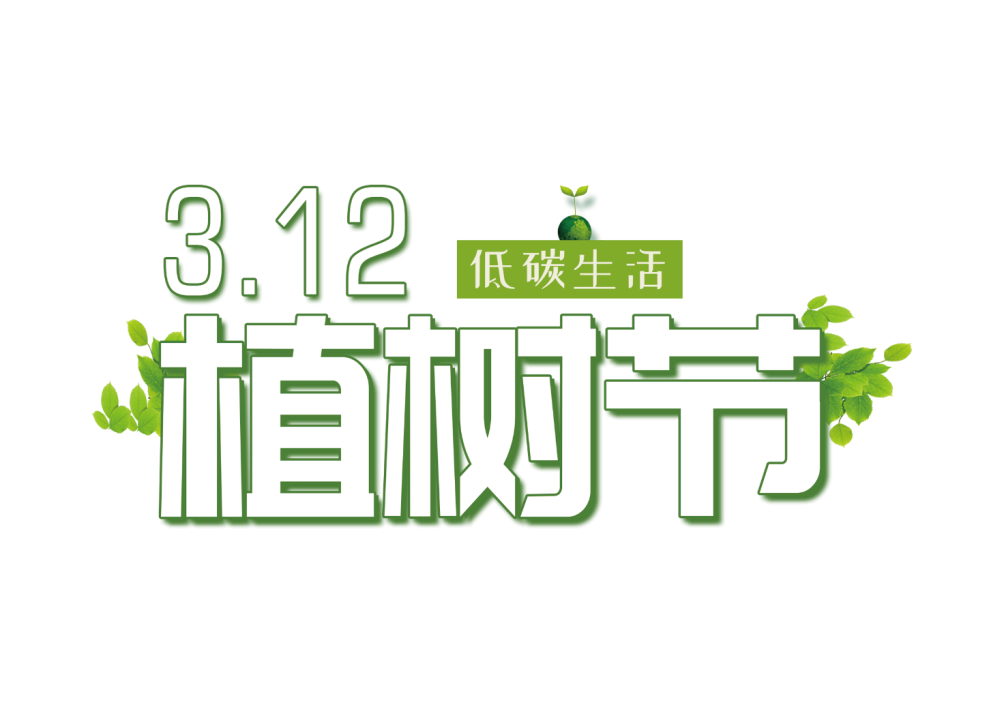 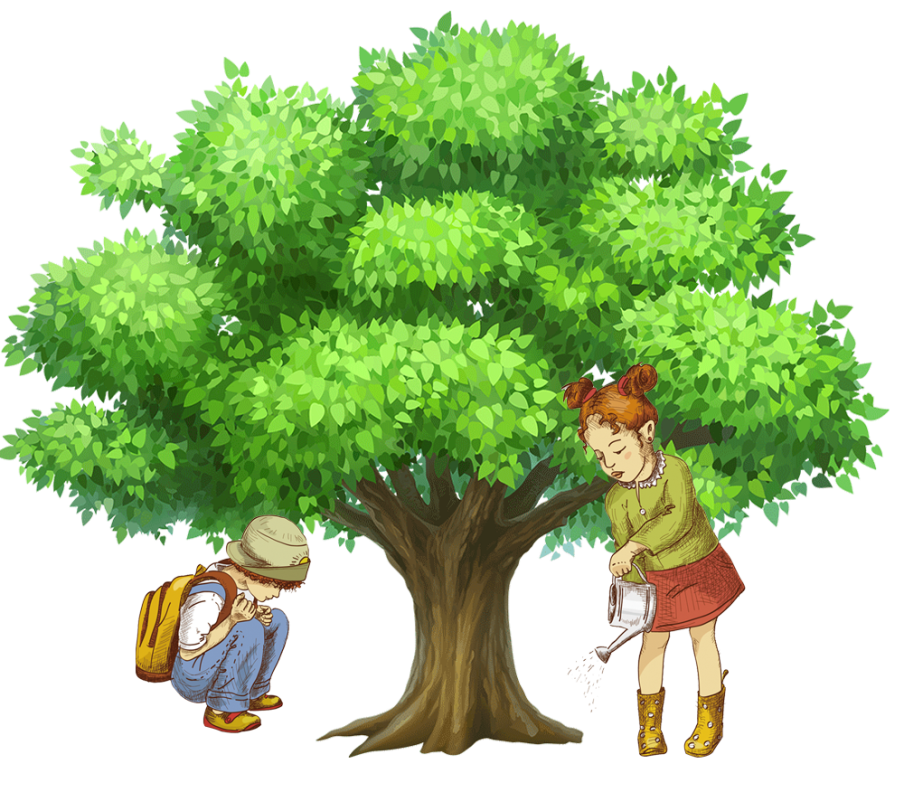 ZHISHUJIE
3
号
月
12
植树节珍爱绿色
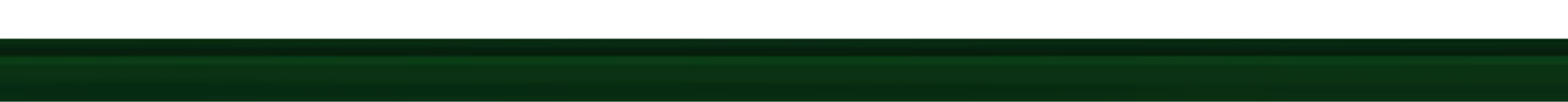